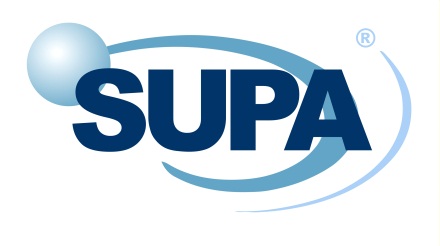 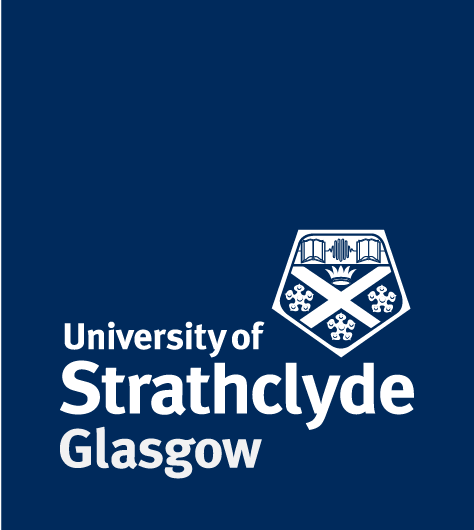 WP2: Update on first LhARA beamtime on SCAPA
Ross Gray

University of Strathclyde, Glasgow, UK
20th September 2023
SCAPA Experiment Team….
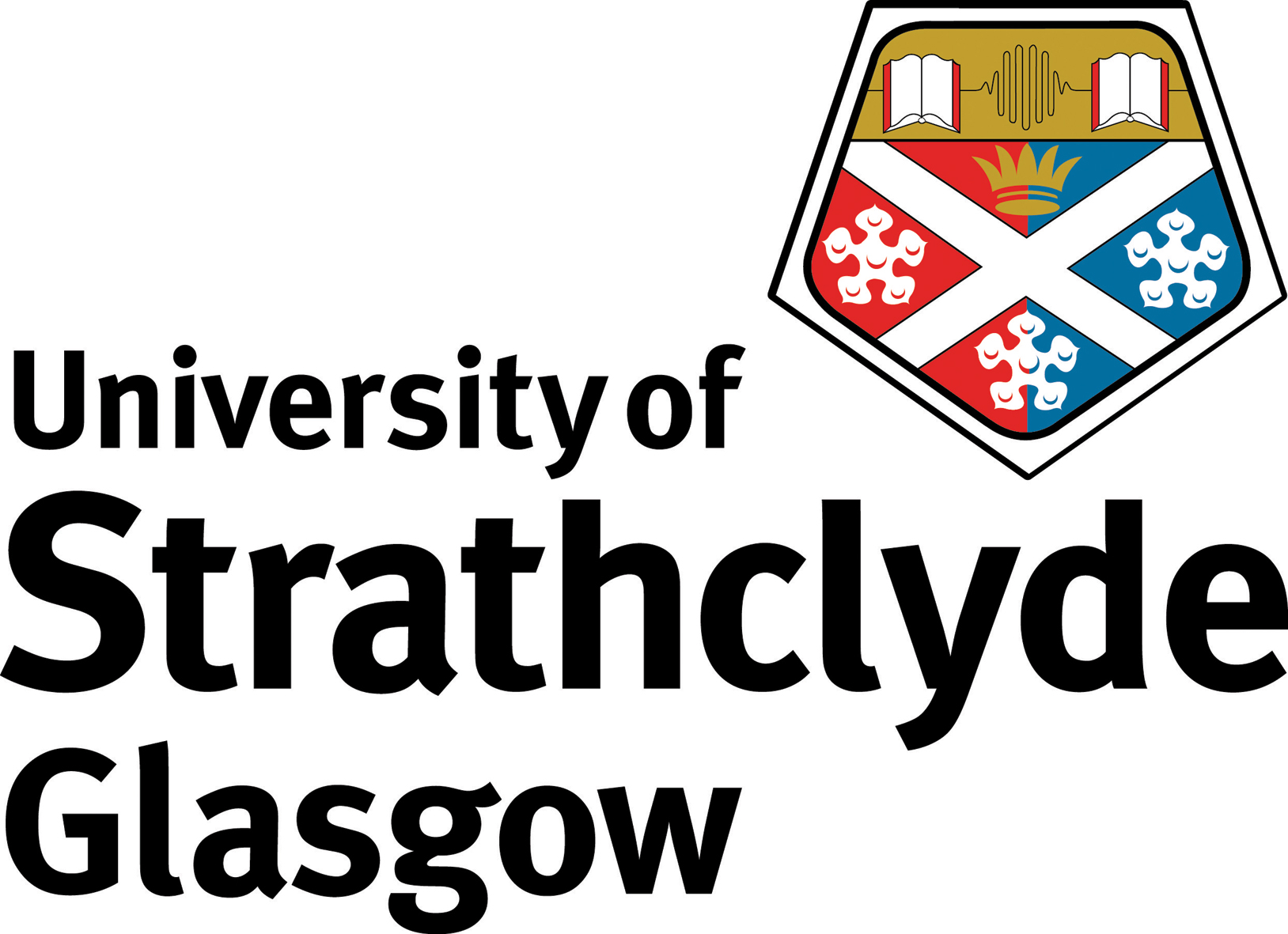 University of Strathclyde
R. Wilson, T. Frazer, E. Dolier, C. McQueen, B. Torrance,  R. Nayli and P.McKenna

Imperial College
O. Ettlinger, G. Casati and N.P. Dover

Queens University Belfast 
P. Parsons and C. Palmer

SCAPA, University of Strathclyde
M. Wiggins, E. Brunetti, G. Manahan, W. Li

Central Laser Facility
J. Green, C. Armstrong, C. Spindloe, W. Robins, S. Astbury
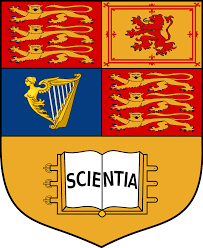 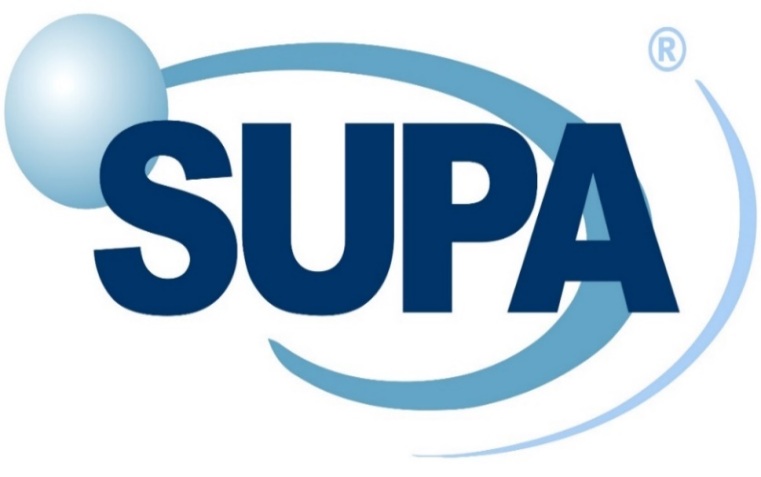 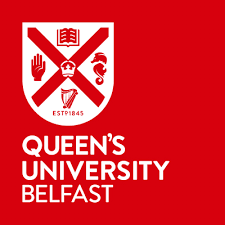 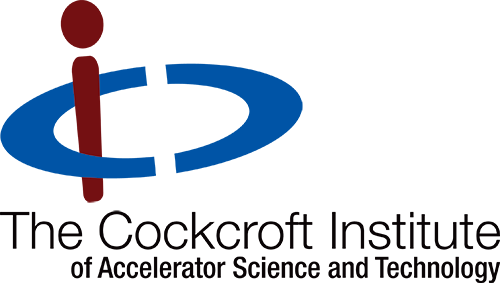 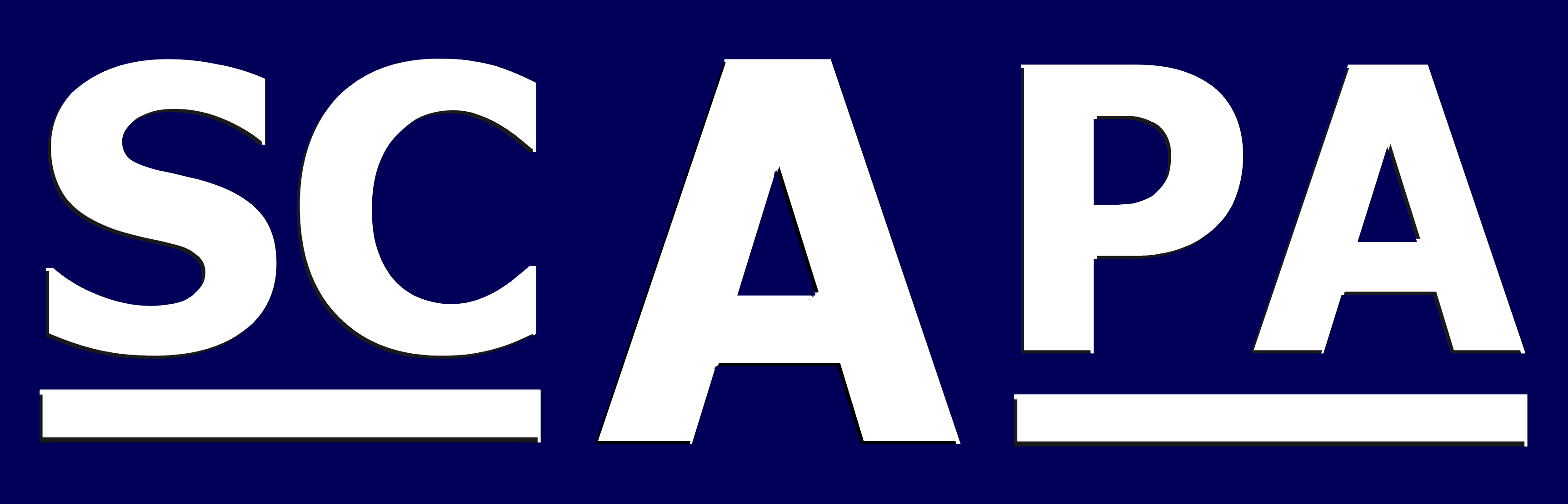 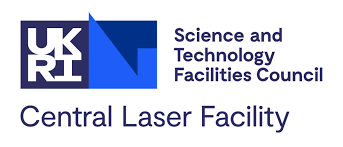 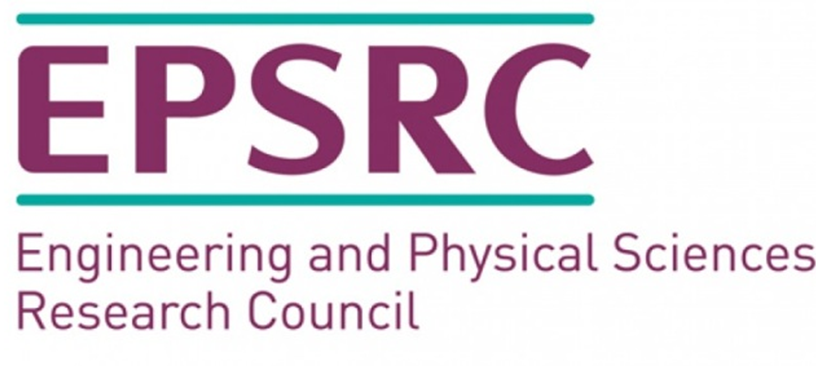 WP2 project plan…
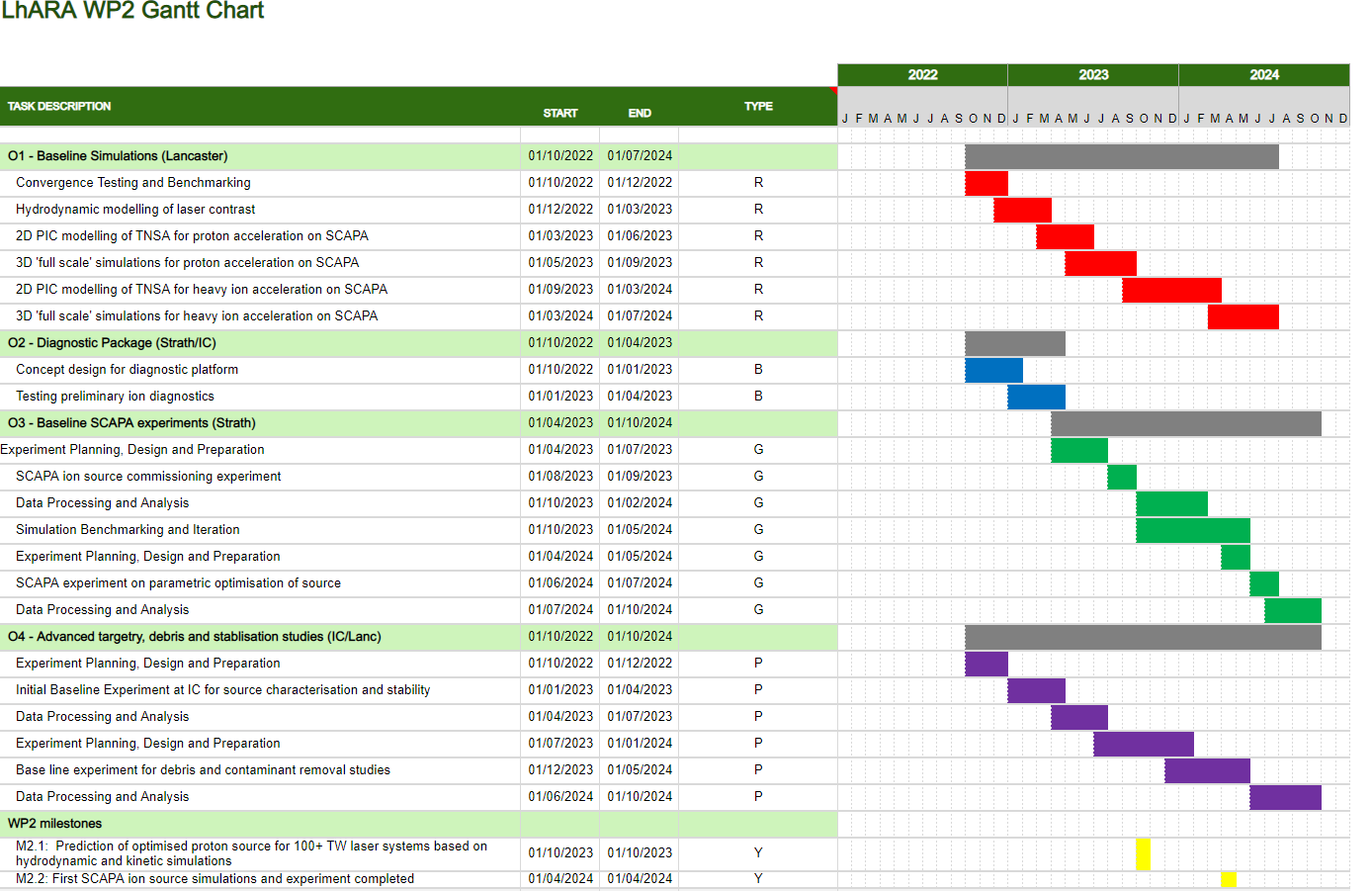 Deliverables for the first two years are focused on early experiments and source benchmarking in simulations, as well as initial technology development in diagnostics and targetry.
For the initial experiments we would ideally like to perform detailed, statistically significant parameter scans to establish and optimise the source performance.
Scapa: Scottish Centre for the Application of Plasma-based Accelerators
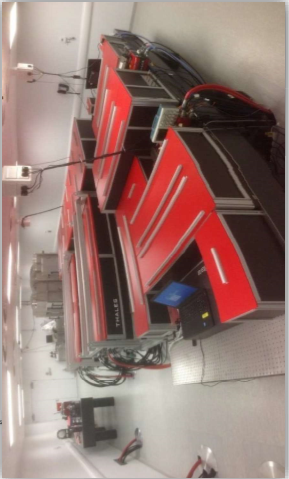 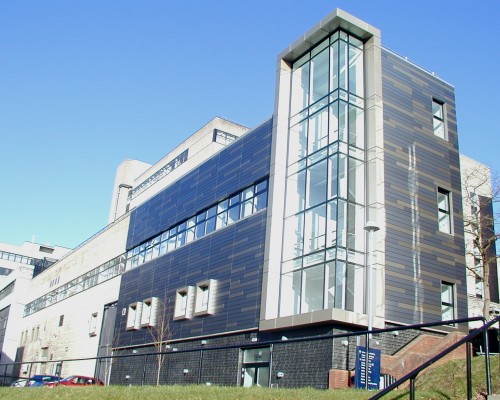 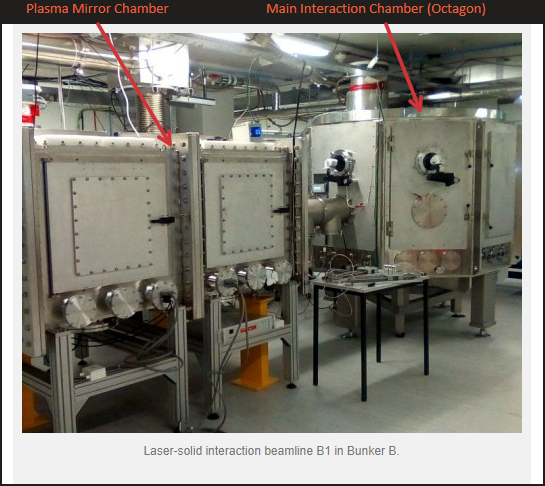 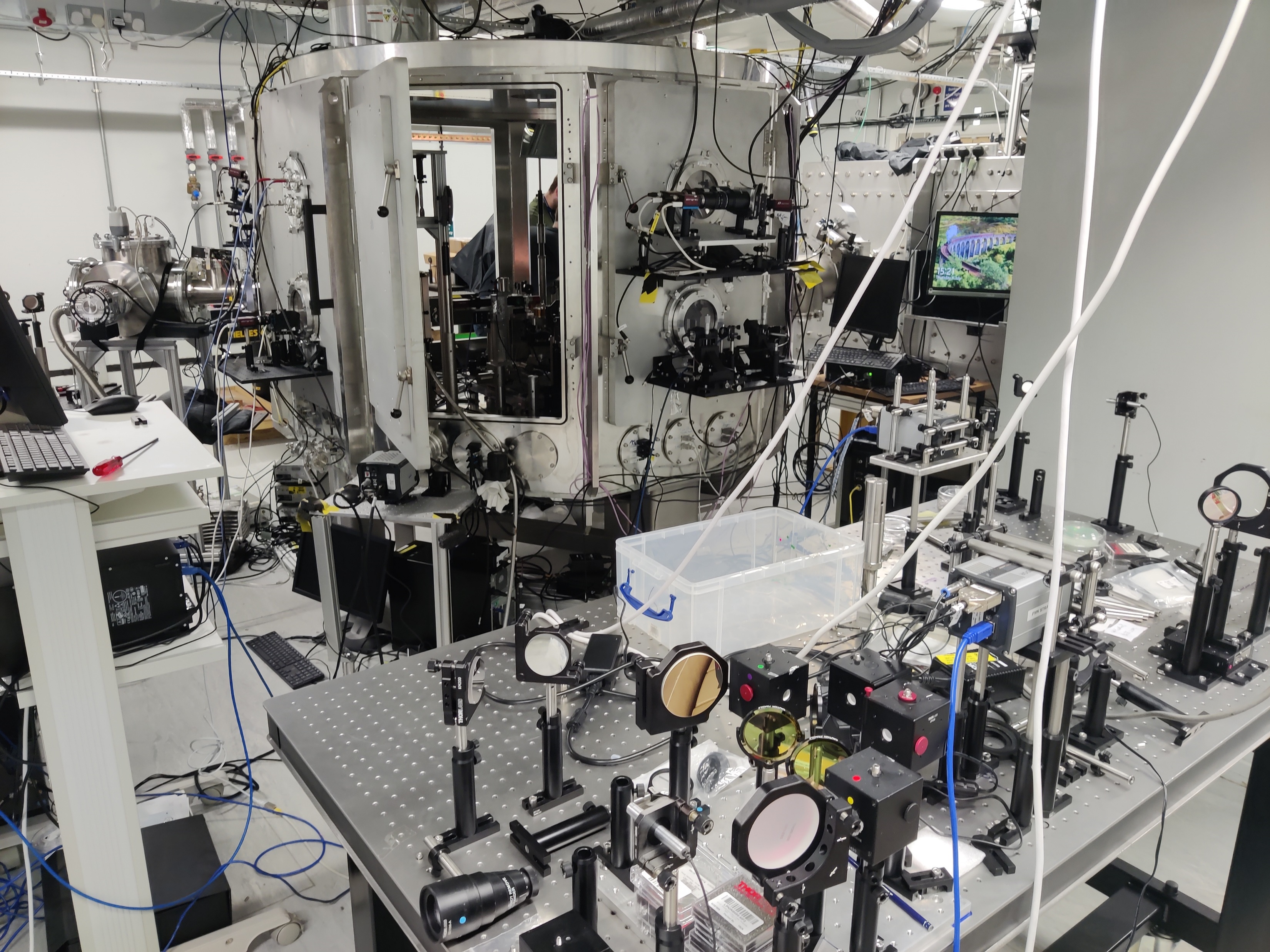 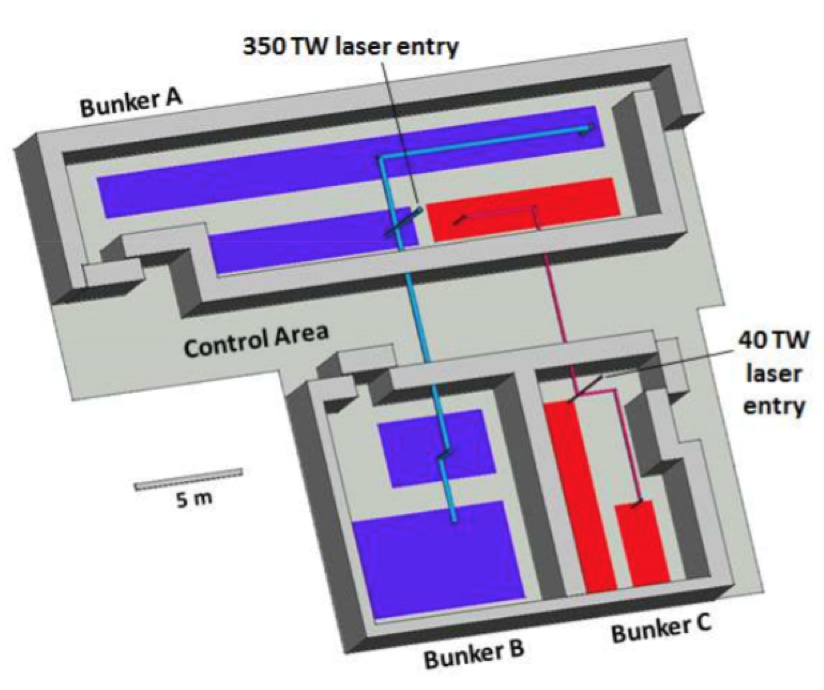 Developments in Targets, Diagnostics and Data Handling….
Diagnostics Development for SCAPA experiment
Ion Diagnostics – 
Online proton beam footprint monitor
RCF Stack 
Thomson Parabola ion spectrometer
Optical Diagnostics –
Specular reflection scatter screen (imaging 1w and 2w) and optical spectrometer
Backscatter scatter screen (imaging 1w and 2w) and optical spectrometer
Transmission scatter screen (imaging 1w and 2w) and optical spectrometer
Transverse optical probe, operating in an interferometry configuration
Electron Diagnostics – 
Lanex beam imager 
Compact electron spectrometer
Debris Diagnostics– 
Witness plates (glass slides with section covered with Kapton tape, to be post-characterised by target fab (CLF))
Witness optics (optical setup with a laser reflection from optics exposed to debris. Gives real time optic degradation measure.)
Wider tape drive mount for 35 degree angle of incidence…
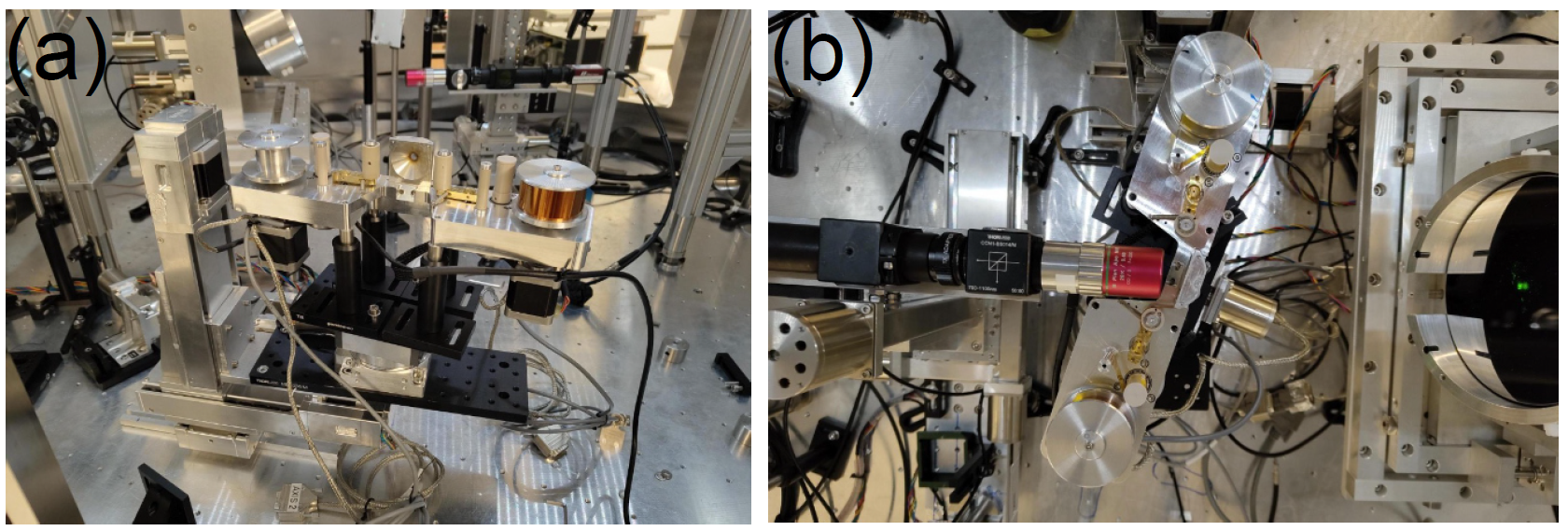 Rear view of Tape Drive
Top view of tape drive with focal spot camera in place
New ion and optical diagnostics….
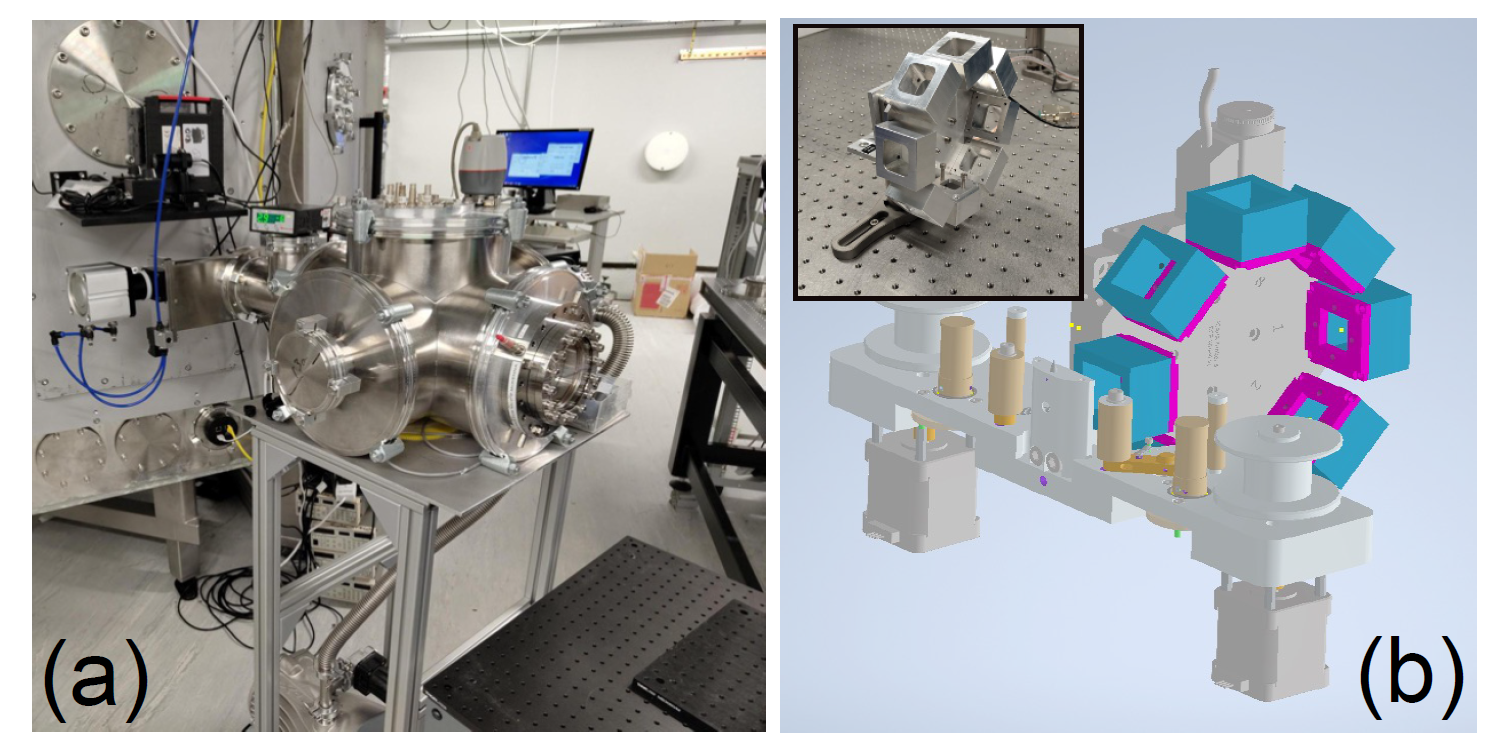 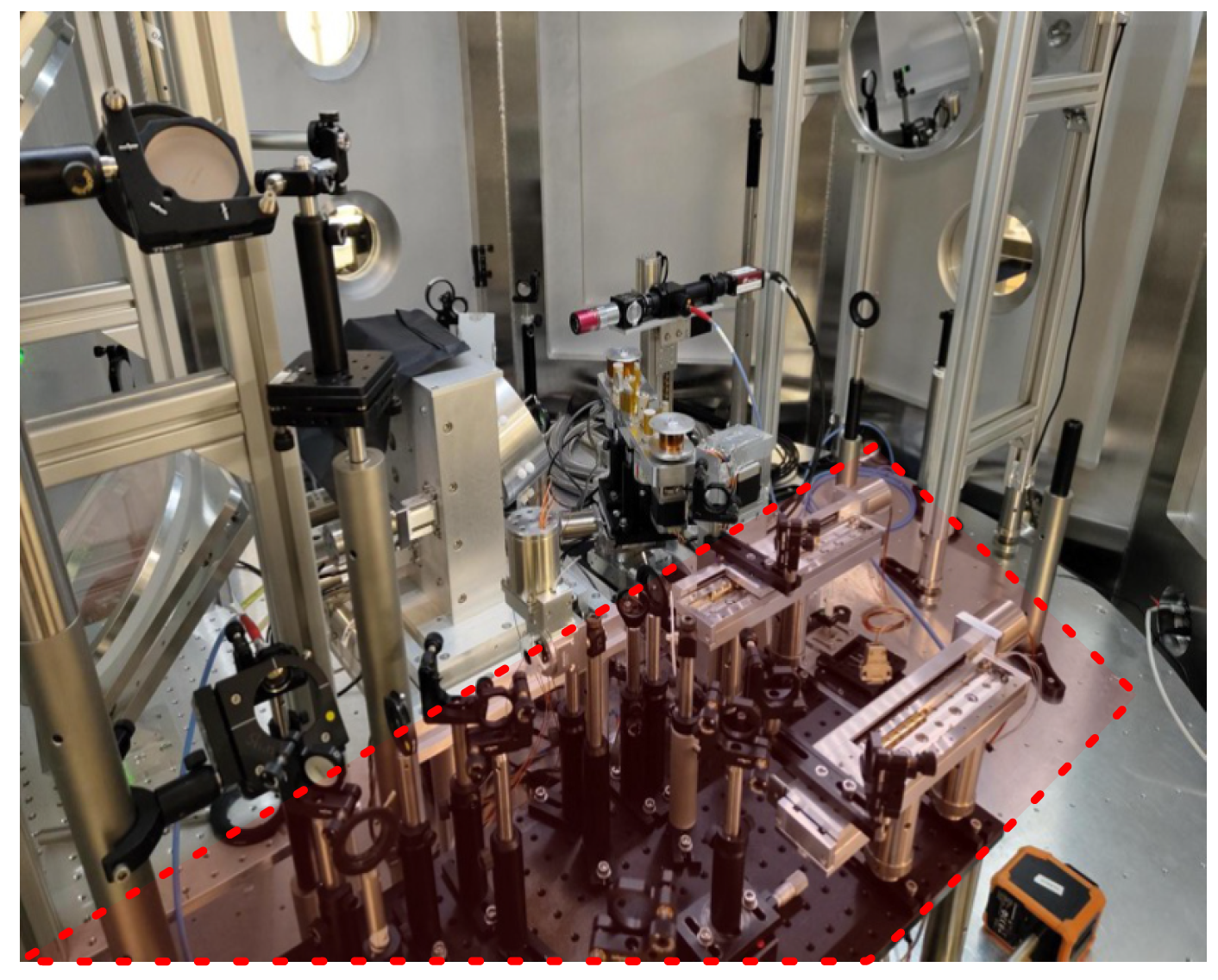 Thomson Parabola Spectrometer
Chamber
Multi-shot RCF wheel
Combined prepulse and optical probe beamline
Data collection at Hz repetition rates – DARB V3.0
Data collection system we developed at Strathclyde ~10 years go and have used on many different laser systems. 

Initially designed for high energy, low rep systems with a client-server model 


Complete rewrite of the backend and data transfer changed to “publisher-subscriber” model with data transfer that is asynchronous with shot. 

Up to 1 Hz data collection demonstrated on recent SCAPA run
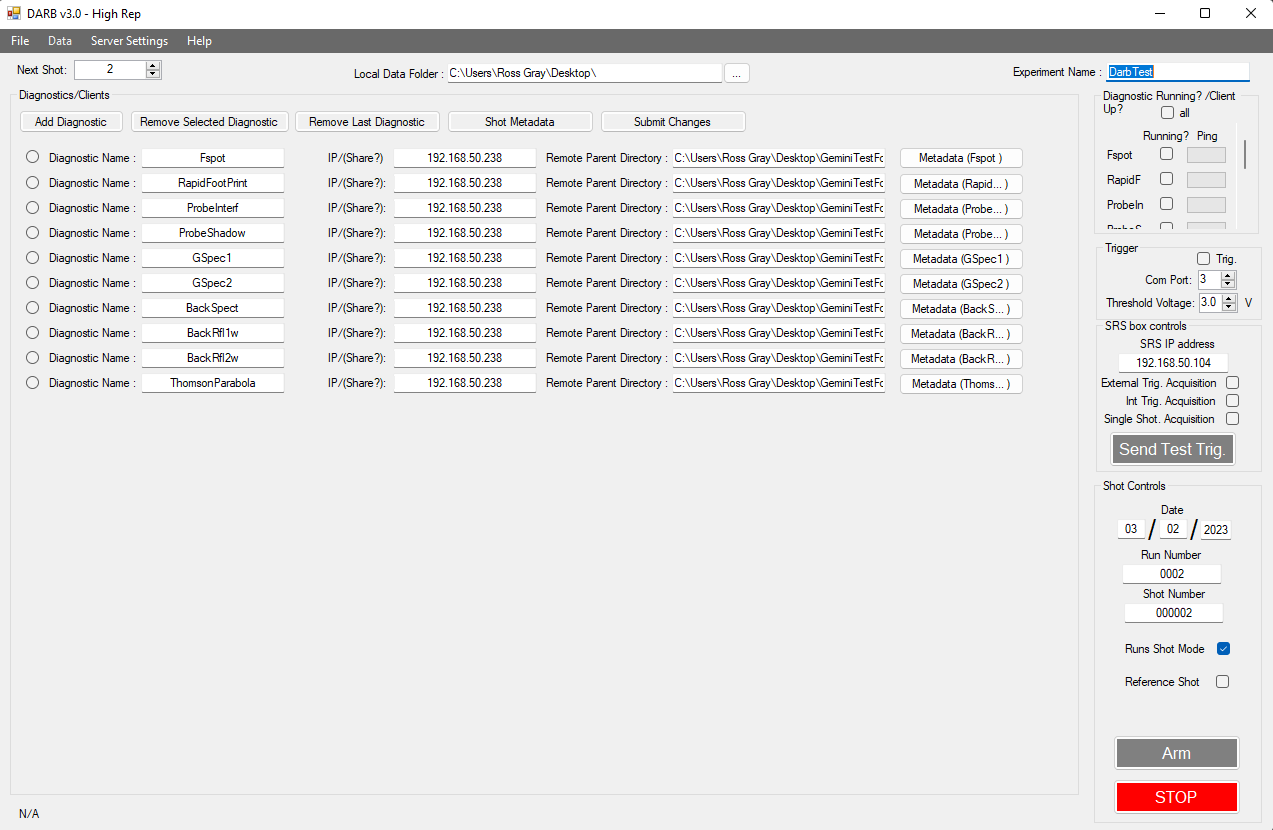 LPI-Py DB – Custom configurable analysis of experimental data and storage in a live database
Configuration profile defined for a specific experiment 

Custom analysis class that make use of in-built fileloaders, analysis functions and calibrations
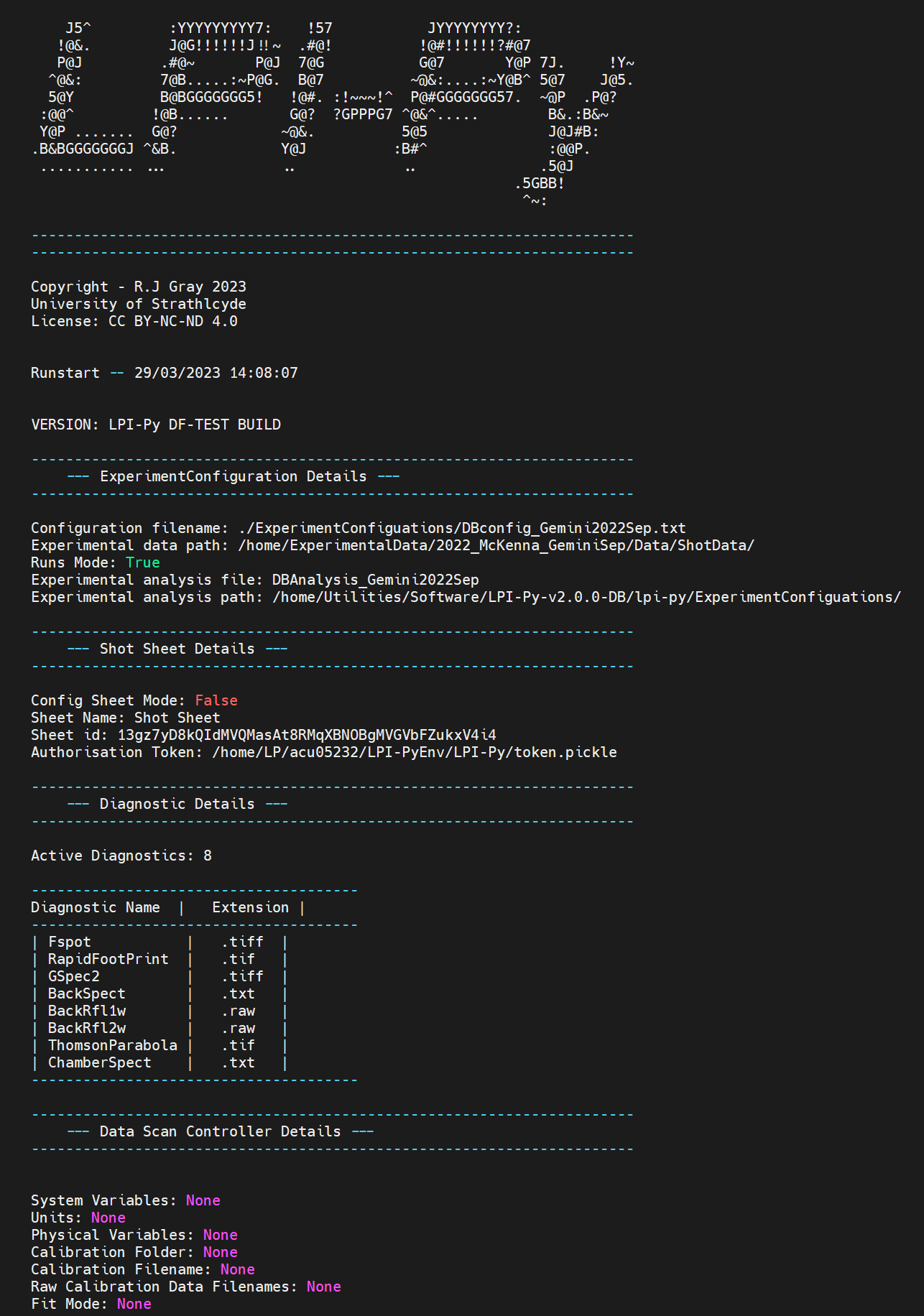 Actively updates on new data

applies user-defined analysis class 
makes use of inbuilt file loaders, analysis functions and calibrations
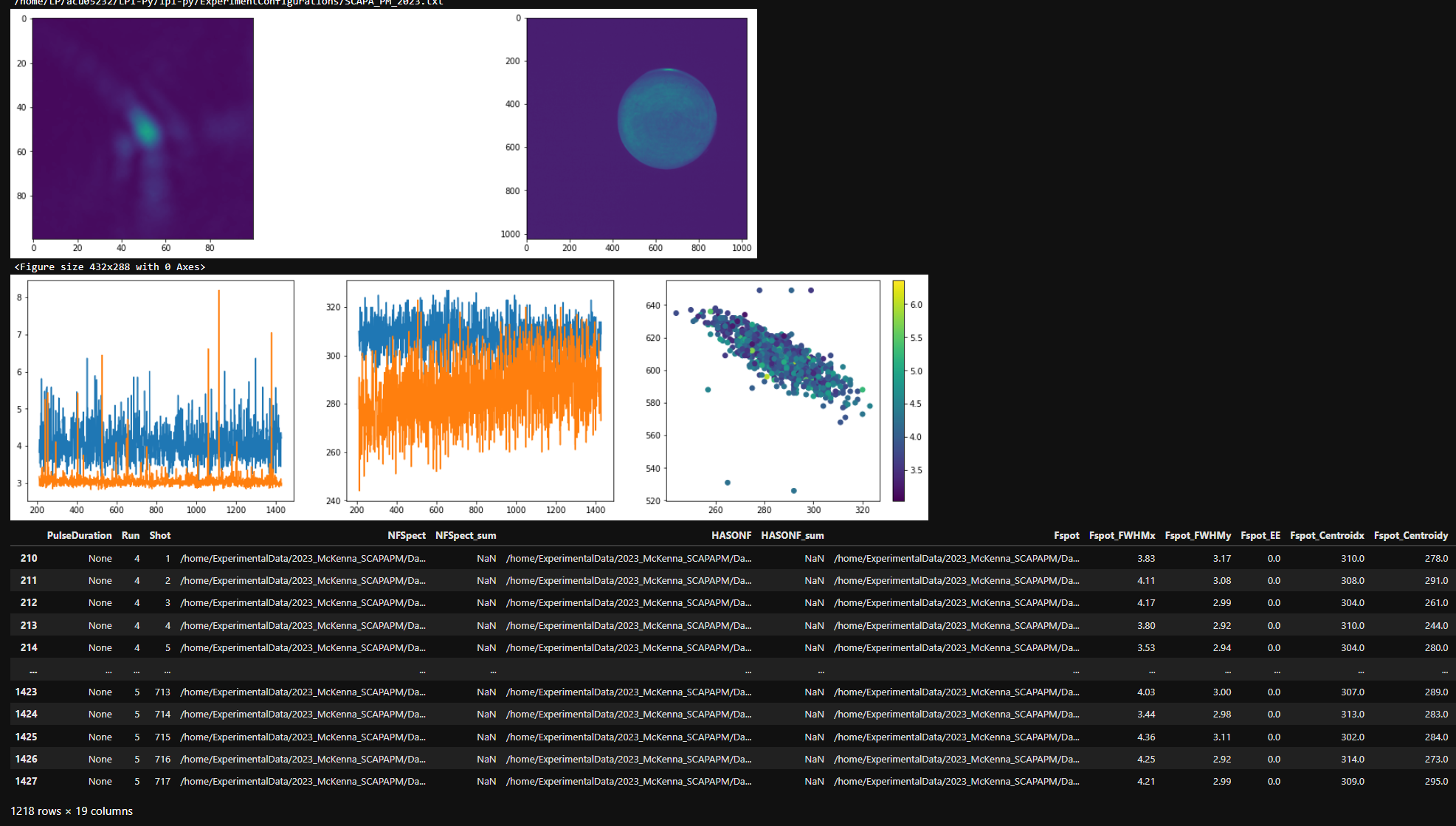 Pushes processed data to a live, searchable database
Data Visualisation
Model Training
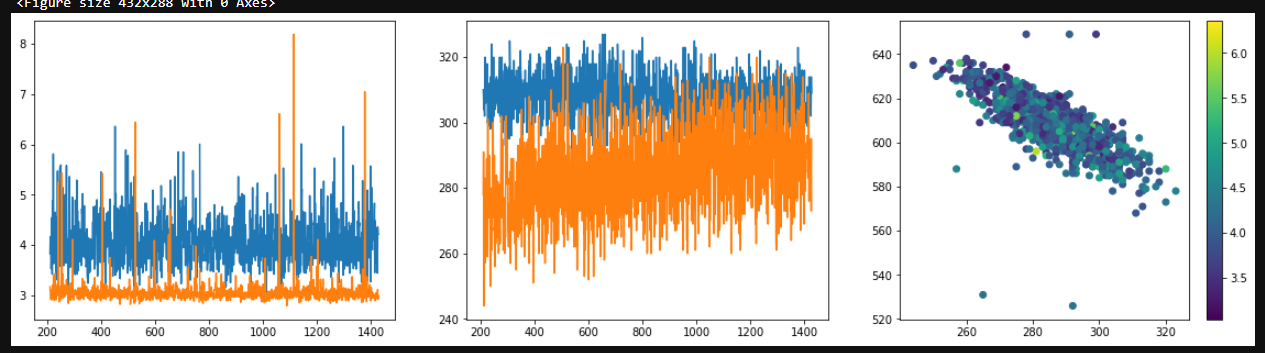 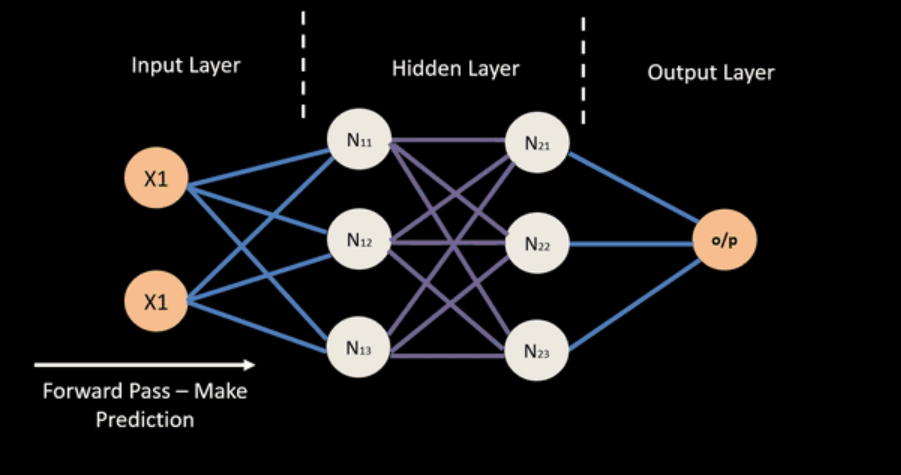 Automated/Feedback driven data capture runs….
Control Feedback
HPC modelling
Data Storage & Handling
Data Processing & Analysis
Beamline Diagnostics
Lasers
Beamline Systems
Control Systems
Our ambition is to develop a highly integrated command and control system with high levels of automation
First results from the LhARA beamtime on SCAPA….
Objectives
Objective 1: Ion acceleration characterisation
High resolution parameter scans: varying focal spot size, laser pulse energy and pulse length

Characterisation of generated proton beam stability over a large number of shots, at high repetition rates
Objective 2: Debris characterisation
Characterisation of generated debris from tape drive target system over several shots
Objective 3: Diagnostic development
Testing of PROBIES Lanex detector lifetime over a series of fixed parameter shots
Outcomes:
Demonstration of ion source at 1Hz operation using tape drive configuration.

>2000 shots, covering wide ranging data sets, varying key parameters related to source optimisation.

Demonstration of both proton and carbon ion acceleration.

Demonstration of data capture and live analysis at Hz repetition rates.
Issues:
Debris build up/ coating damage of F/1.5 OAP.

Turbo film pellicle burning/20% loss in energy (see next slides).

Maximum proton energy (~9 MeV) currently < 15 MeV but plans in place to push it higher
Laser energy, defocus and pulse duration parameter scans…
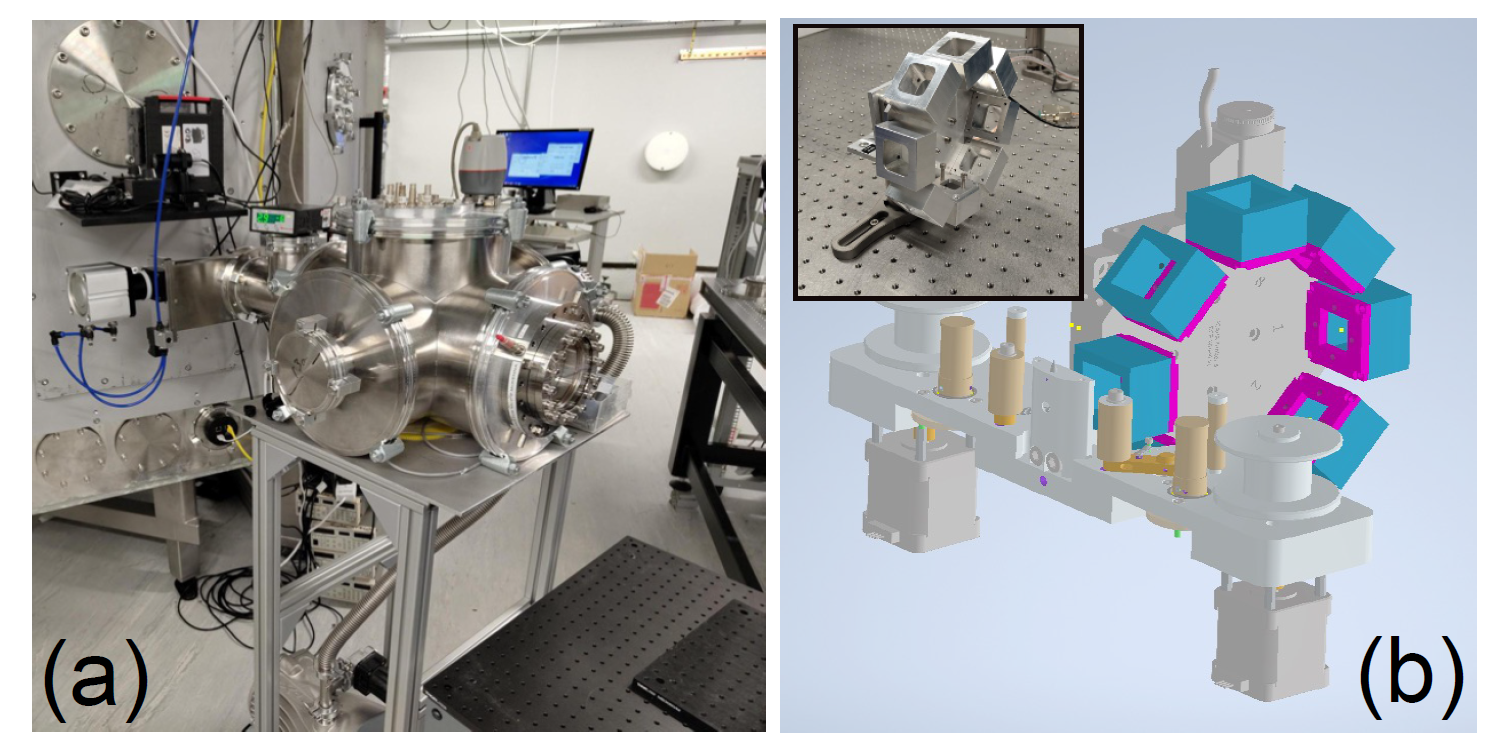 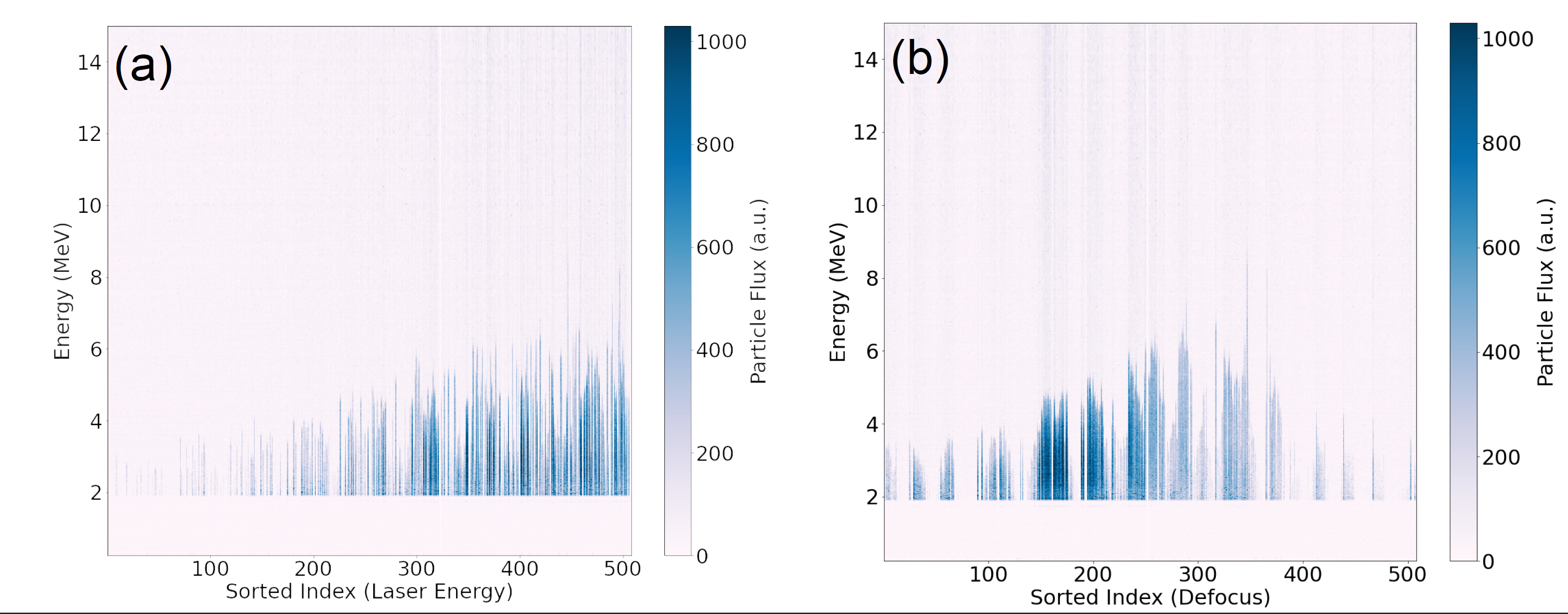 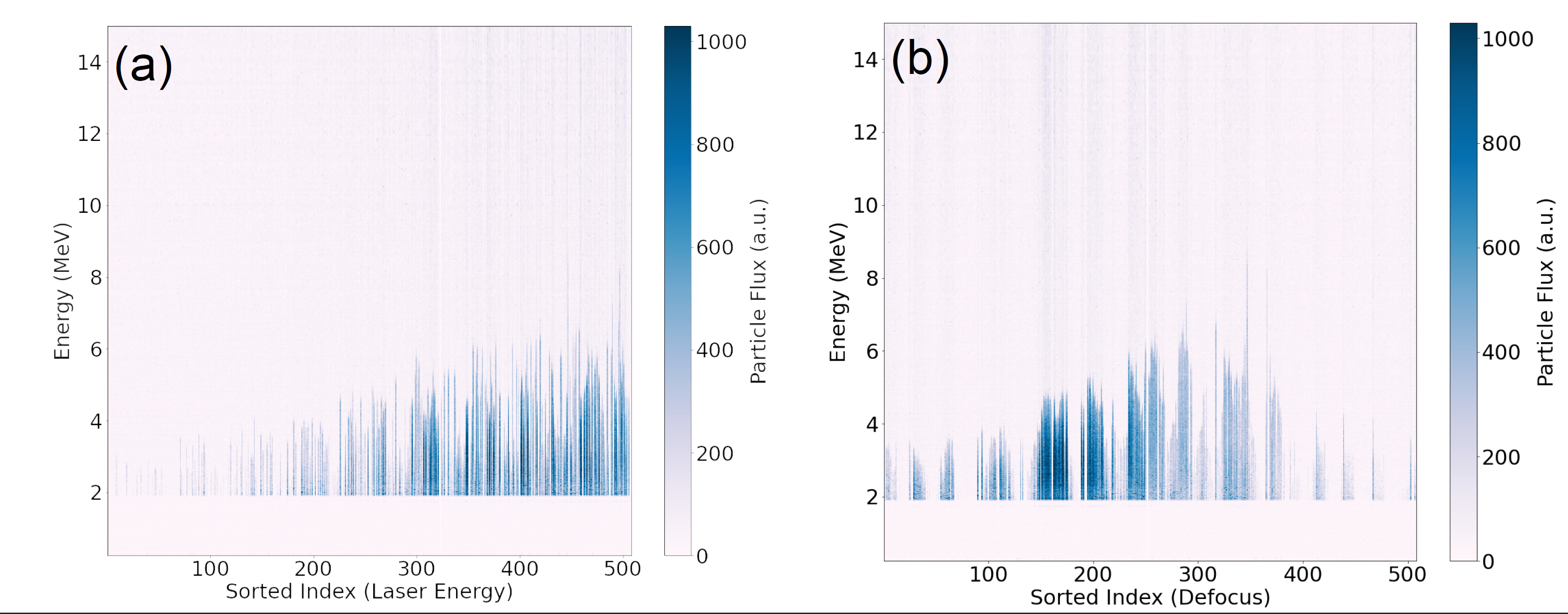 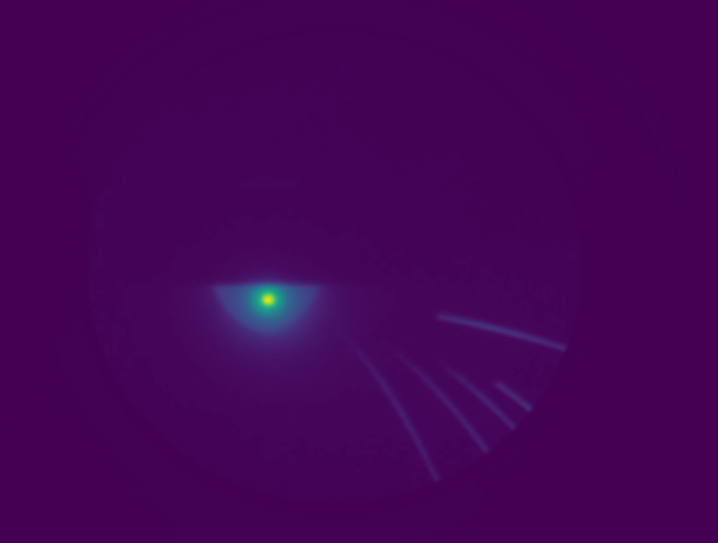 The heatmaps show the proton spectrum as measured by the Thomson parabola ion spectrometer

We also have extensive data for Carbon acceleration but prioritised analysis of protons for this report….

Maximum proton energy measured is ~9 MeV, currently < 15 MeV. 

We have more optimisation to do in target thickness and preplasma scalength!
Proton Max Energy: Laser energy, defocus and pulse duration parameter scans…
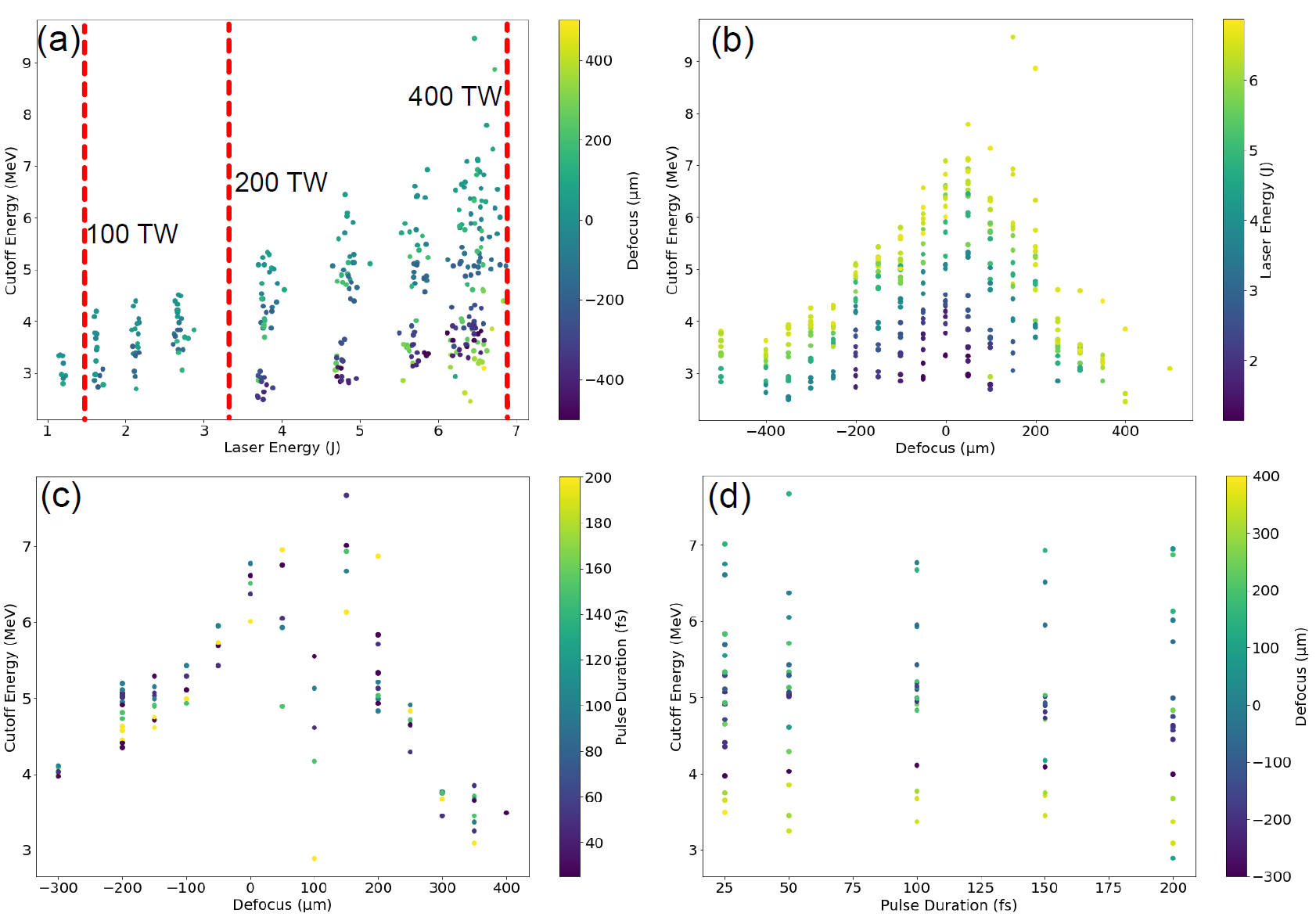 We confirm previously demonstrated strong dependency with laser energy and defocus

Proton max energy dependence on pulse duration is much weaker


The laser baseline spec should prioritise maximising the available laser energy and focus….even at the cost of pulse duration 

We expect to push these energies further with preplasma and target thickness optimisation
Proton max energy stability……and a problem with the pellicle…
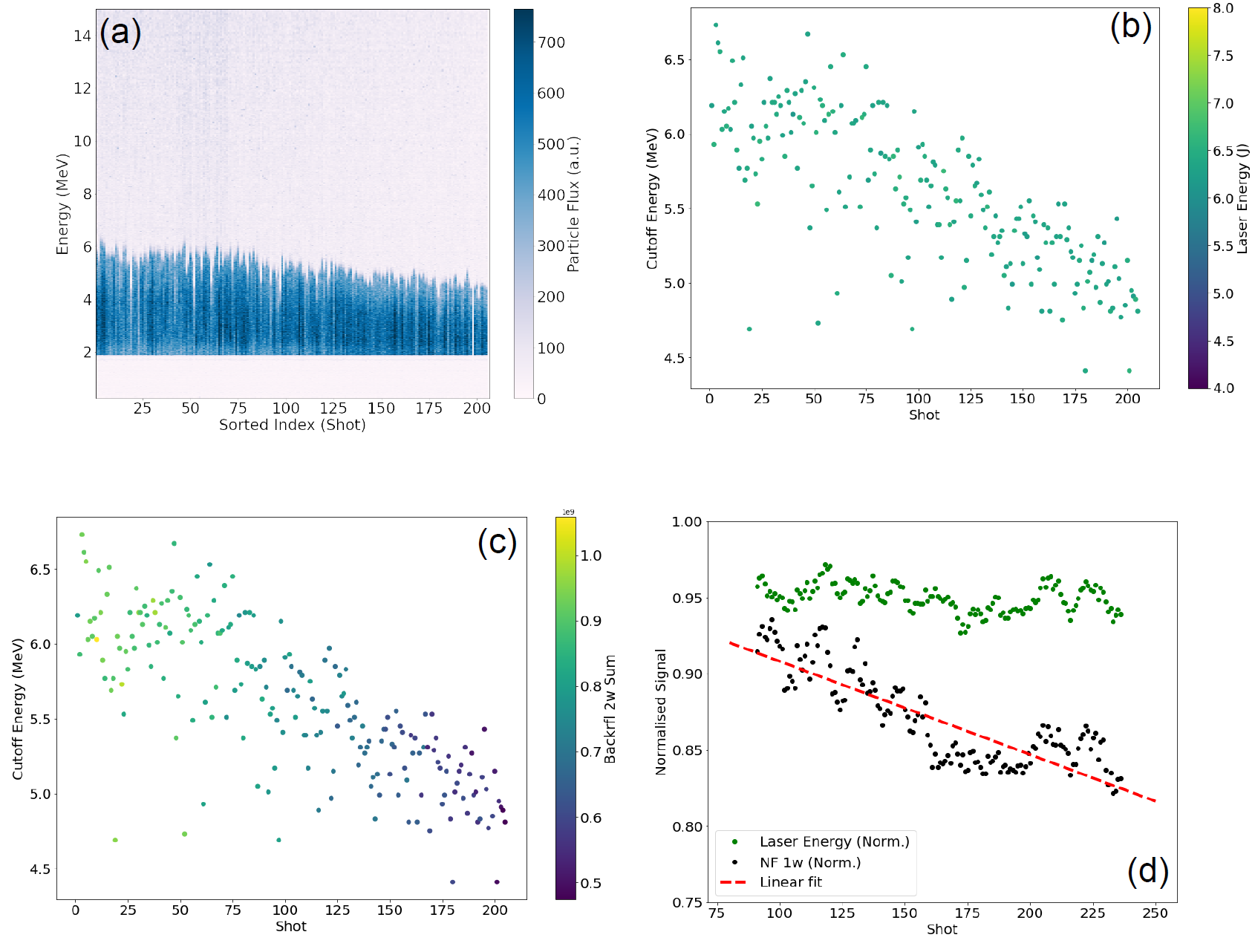 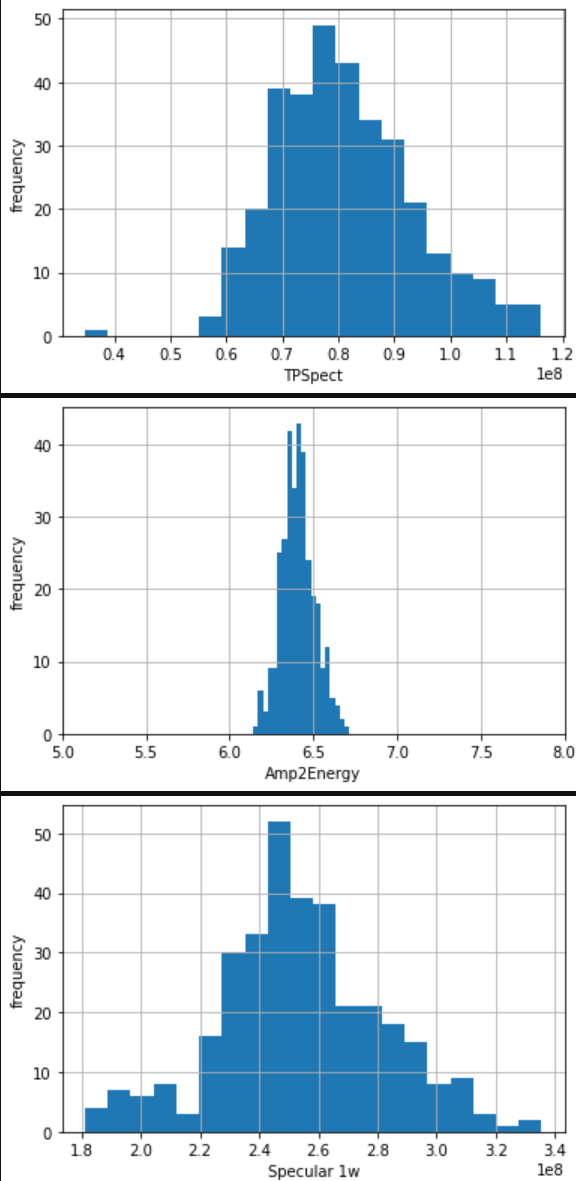 Proton max energy stability……and a problem with the pellicle…
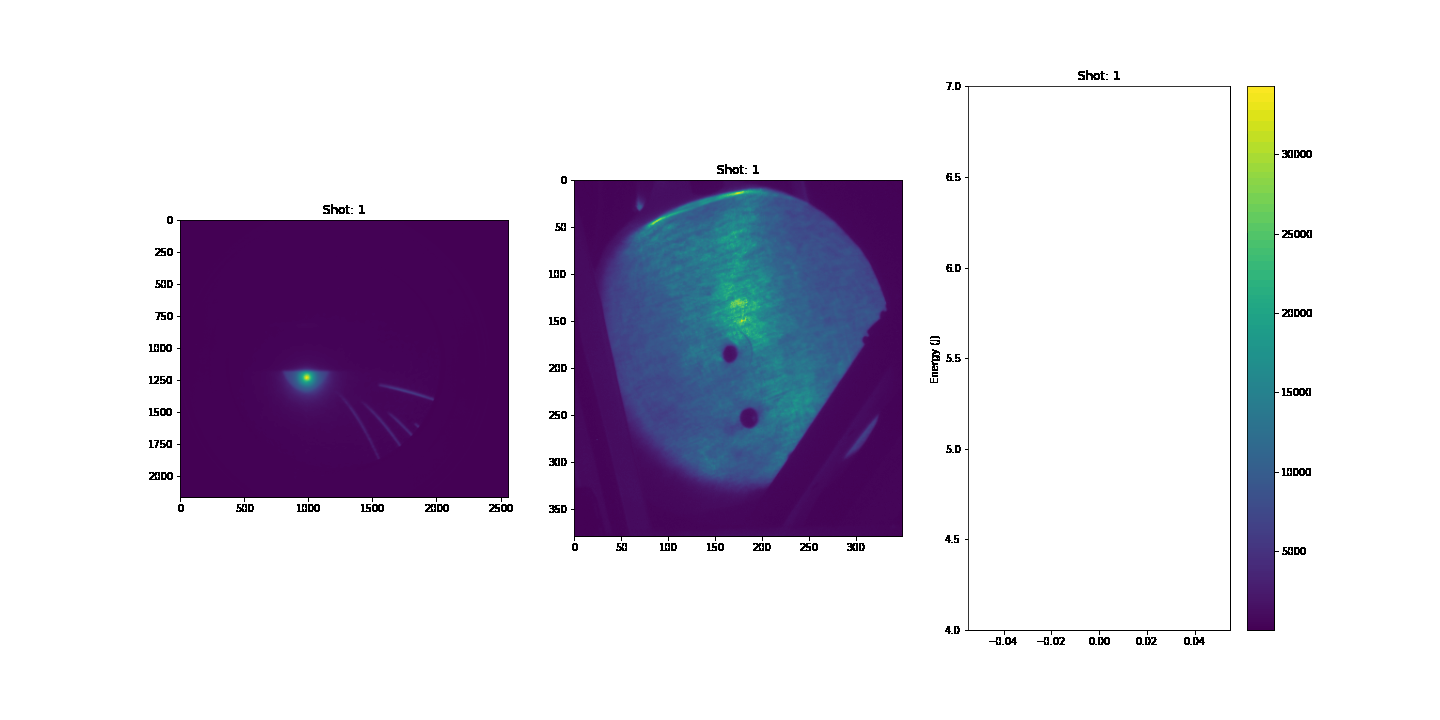 Thomson Parabola Spectrometer
Back Scatter (2ω) NF
Laser Energy
Proton max energy stability……and a problem with the pellicle…
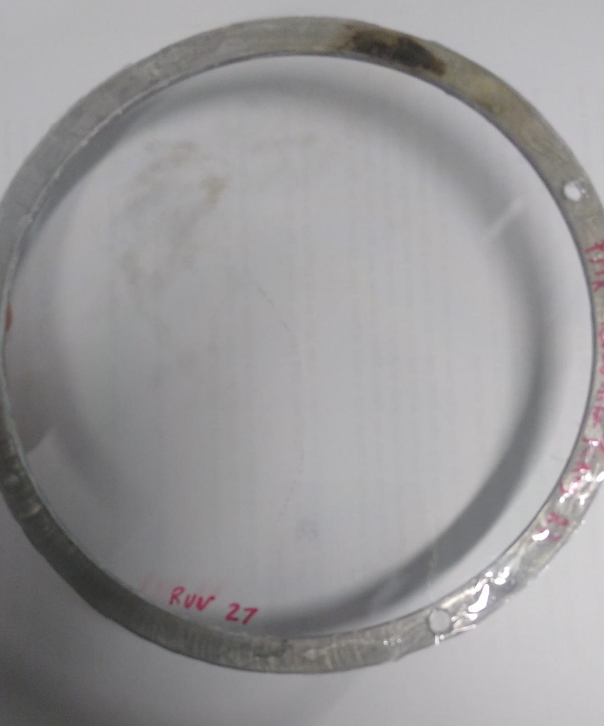 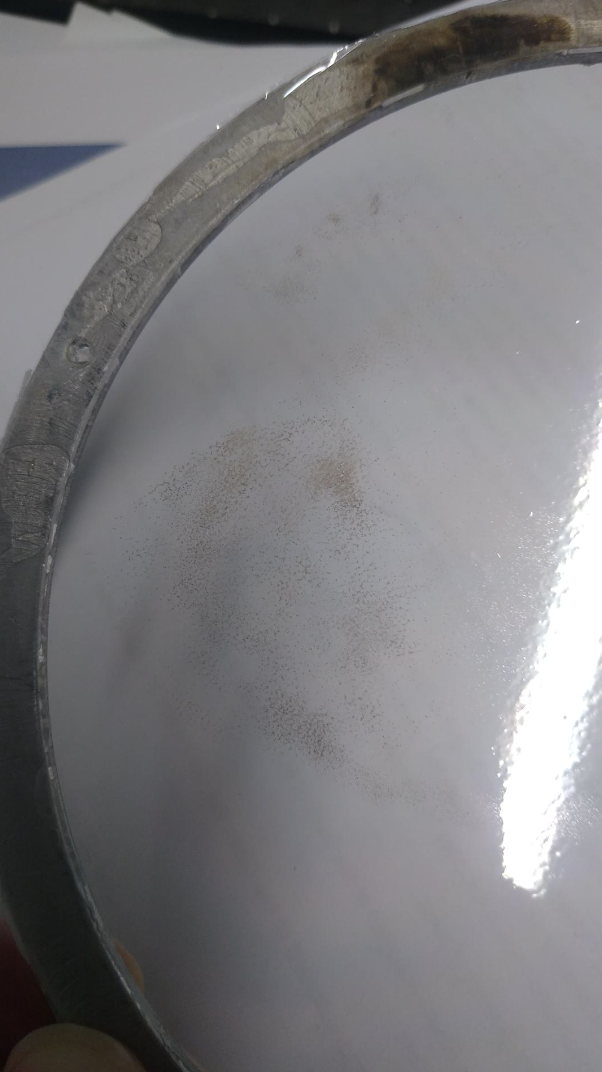 We are observing attenuation of the of the incoming beam by the pellicle and rapid burning over 100 full power shots

We have an alternative material which is AR coated and should survive much longer (although considerably more expensive)


We are aiming to investigate this during commissioning work in November 2023
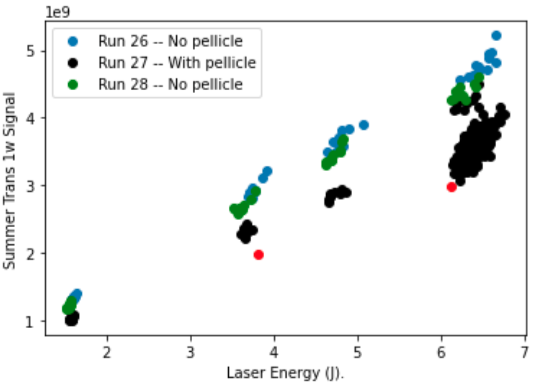 July SCAPA experiment…main lessons
Upcoming Beamtime……Scheduling
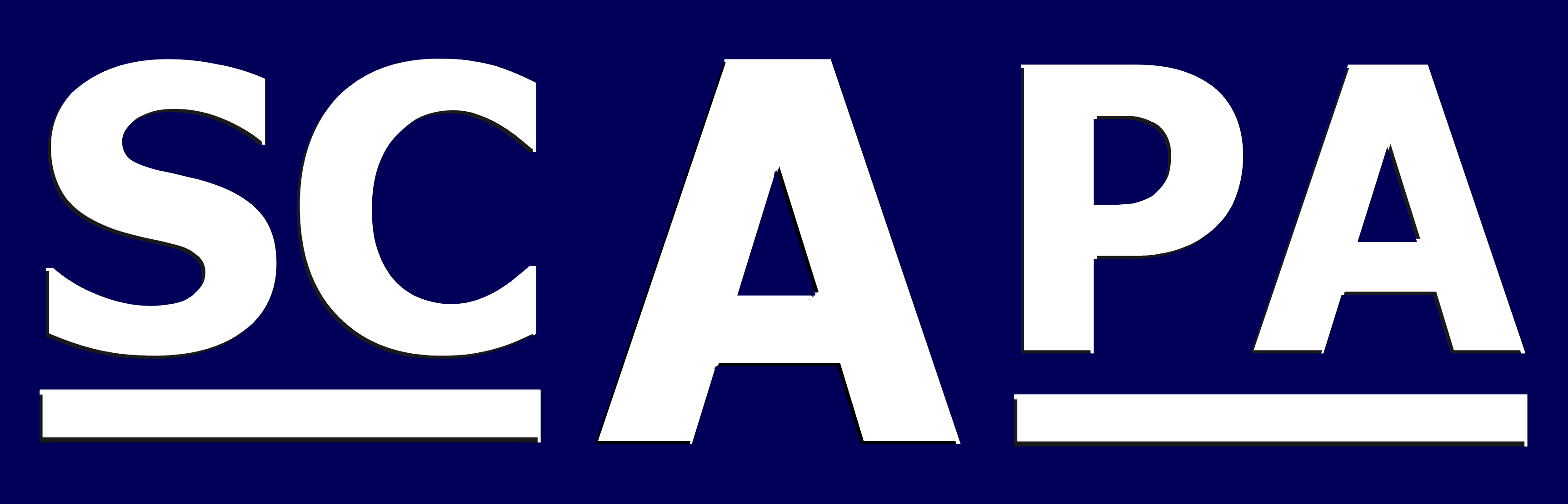 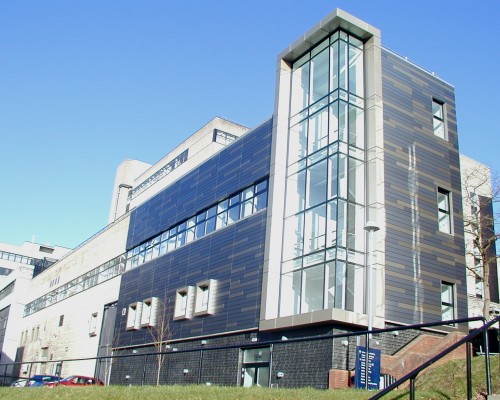 Further test runs on the pellicle and plasma mirror system. Alongside further development on probe and preheater. This is likely in November.  


W/B 15th January is scheduled for the next LhARA run
SCAPA Experiment Team….
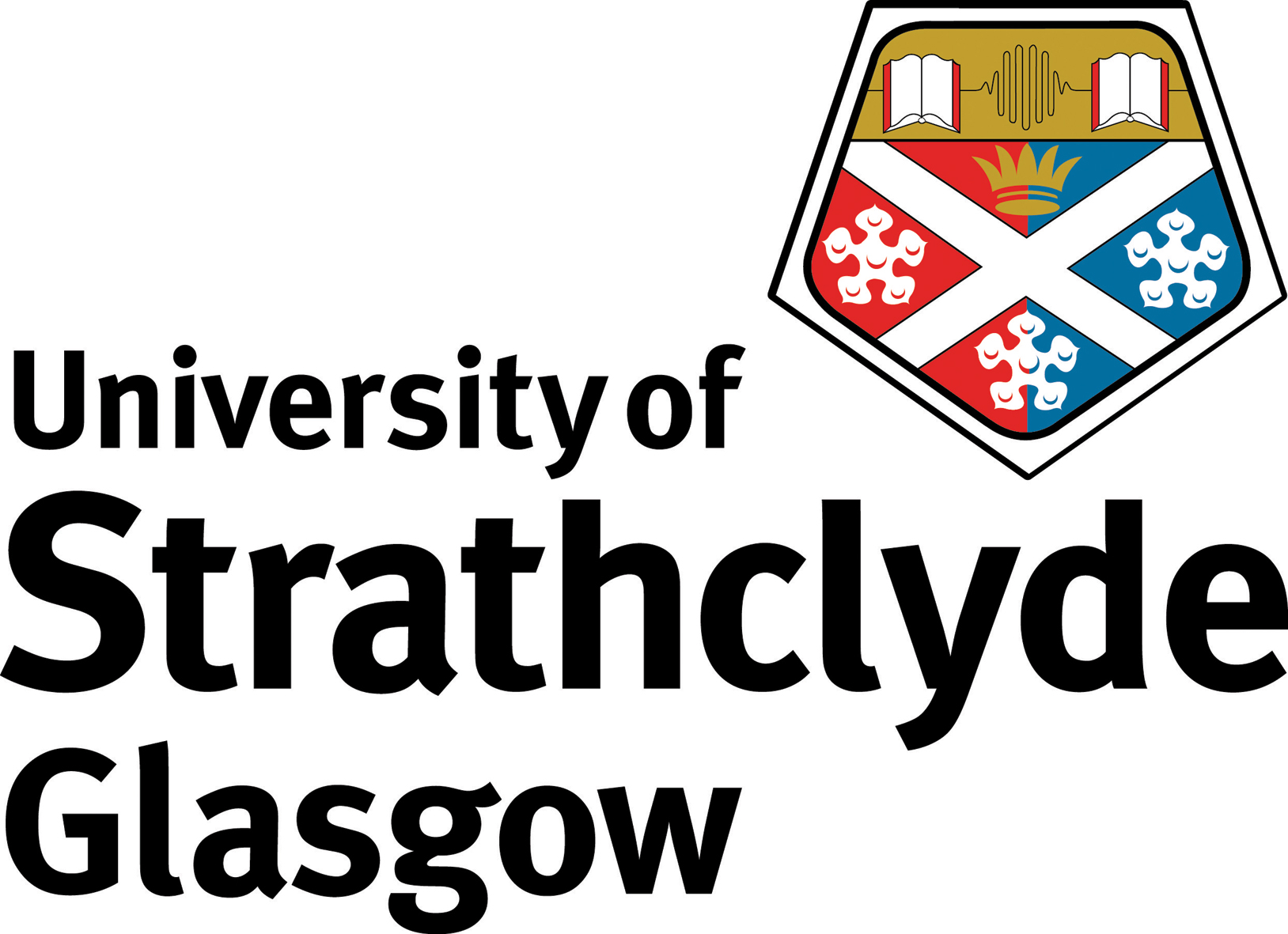 University of Strathclyde
R. Wilson, T. Frazer, E. Dolier, C. McQueen, B. Torrance,  R. Nayli and P.McKenna

Imperial College
O. Ettlinger, G. Casati and N.P. Dover

Queens University Belfast 
P. Parsons and C. Palmer

SCAPA, University of Strathclyde
M. Wiggins, E. Brunetti, G. Manahan, W. Li

Central Laser Facility
J. Green, C. Armstrong, C. Spindloe, W. Robins, S. Astbury
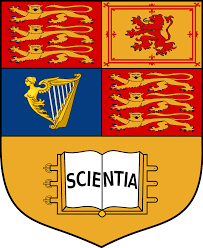 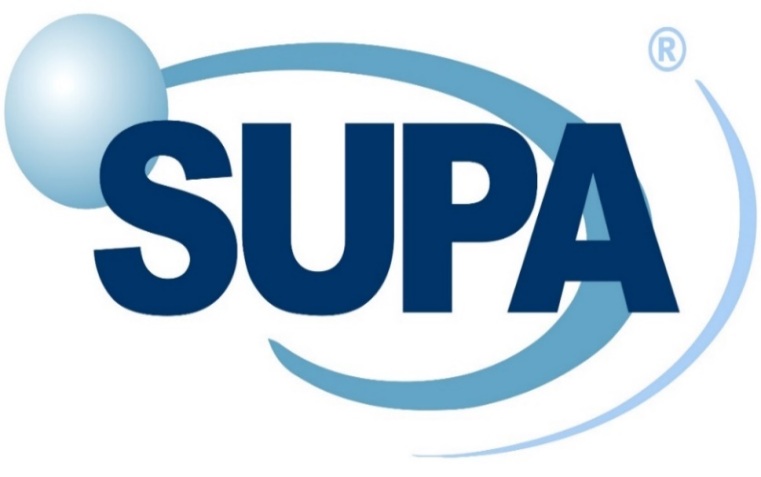 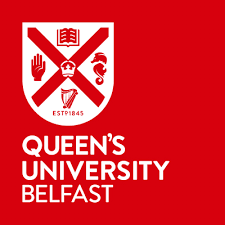 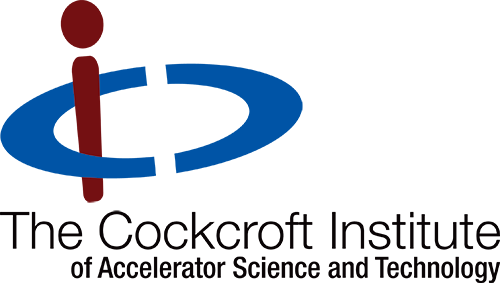 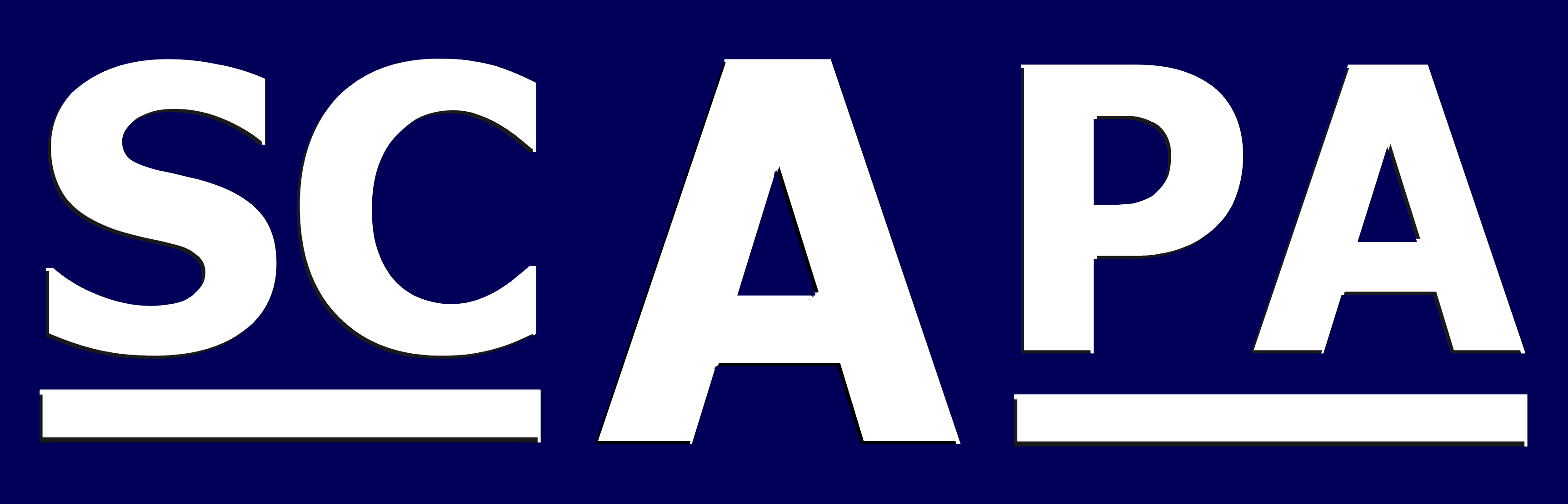 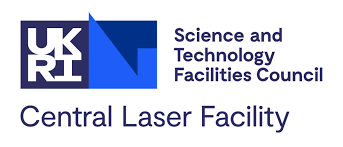 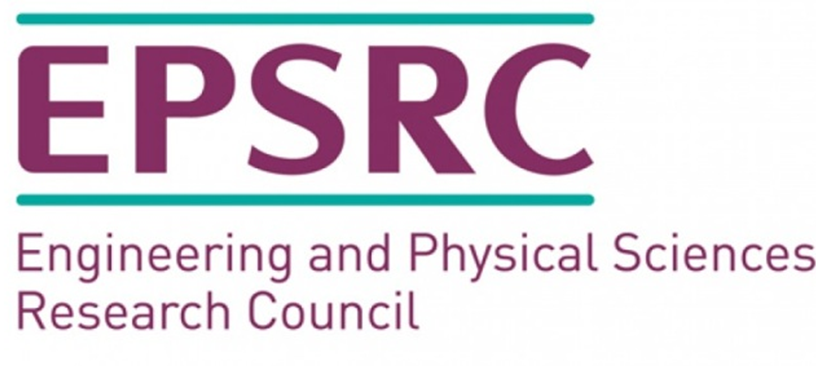 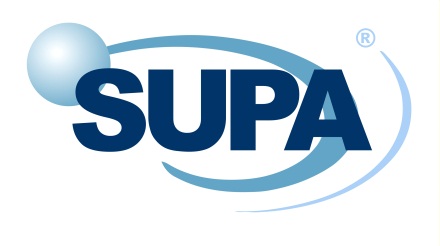 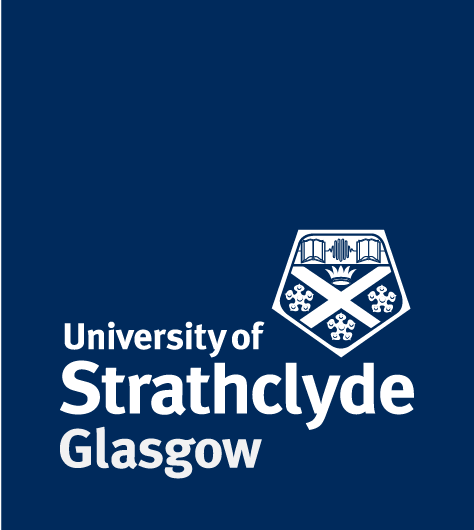 PA2: PoP experiment in SCAPA..?
Ross Gray

University of Strathclyde, Glasgow, UK
20th September 2023
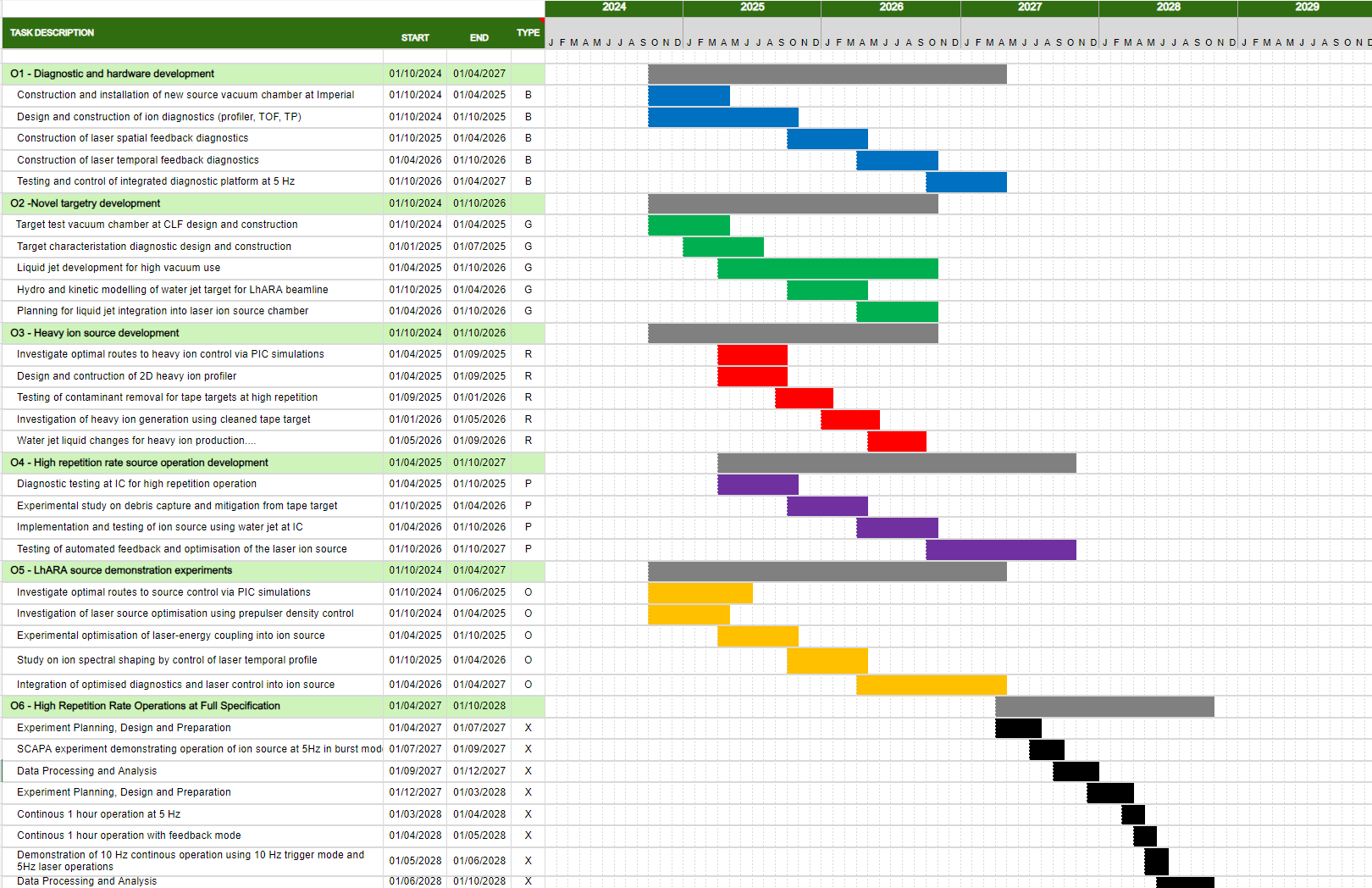 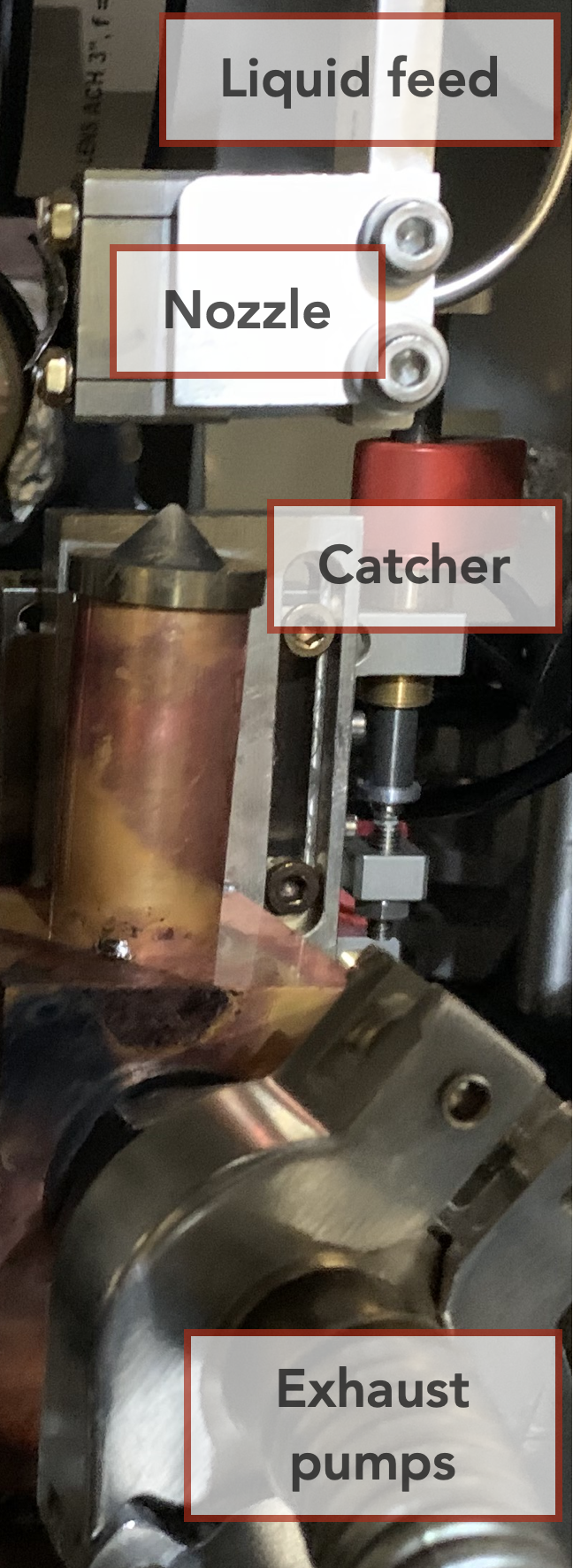 Liquid sheets targets for high-rep, low-debris ion acceleration
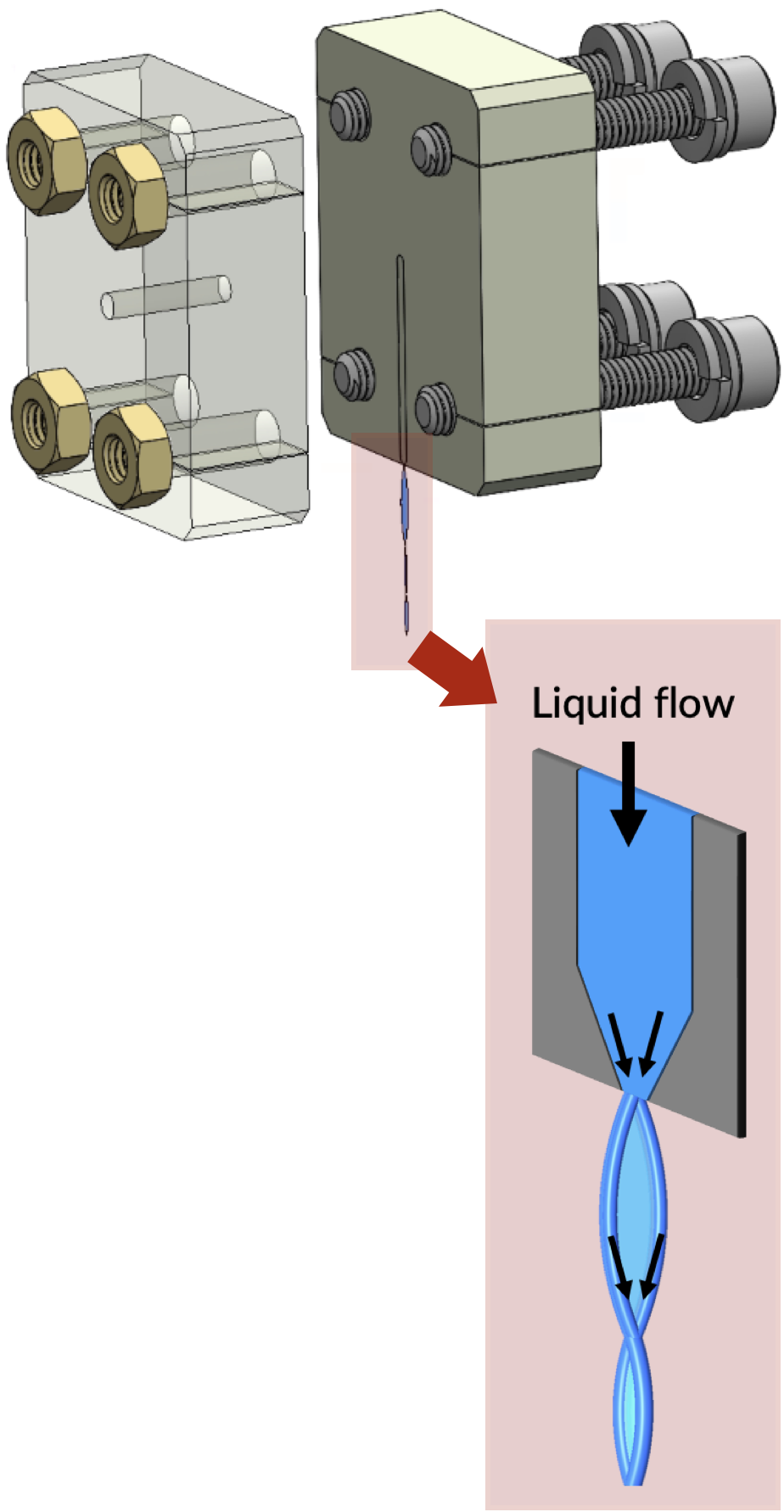 High-purity mm-scale liquid sheet with variable thickness down to 200 nm, compatible with kHz operation (Morrison et al., NJP (2018)) and Joule-class lasers (Treffert et al., APL (2022)).

Vacuum conditions challenging but may provide unforeseen benefits in terms of shot-to-shot stability and proton flux.
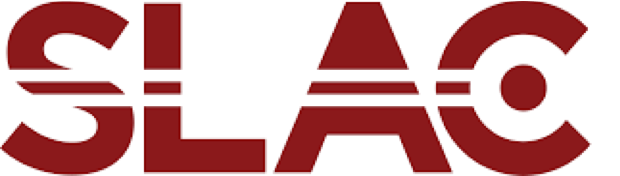 Ground Floor Labs
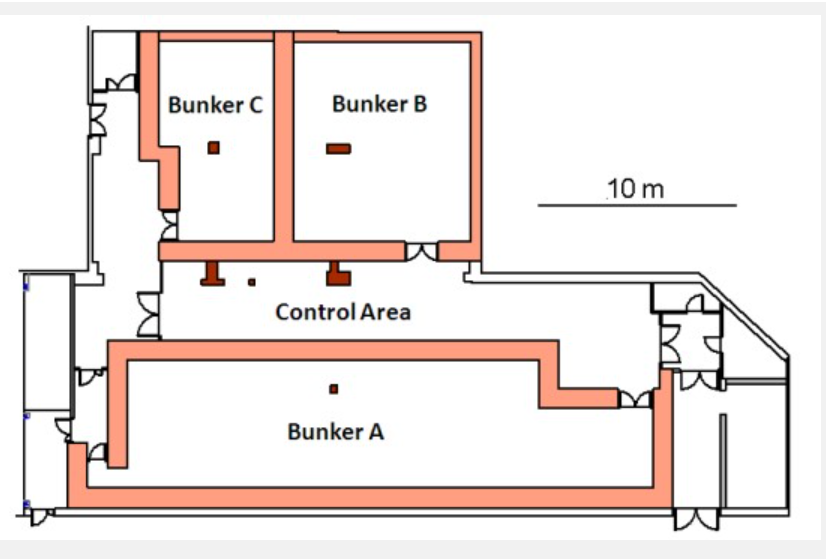 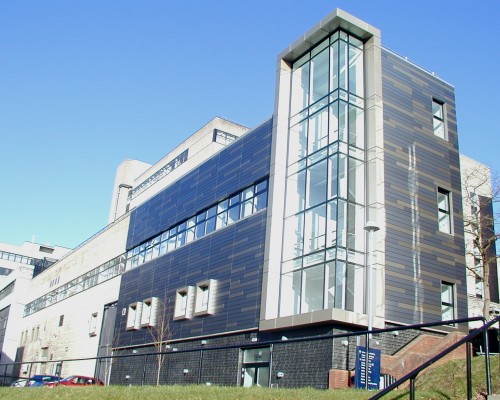 Ion/gamma Source Bunker
Authorised animal housing during the day, 
overnight storage in SIPBS
Electron/gamma Source Bunker
Proof of Principle Experiment Concept in Bunker B
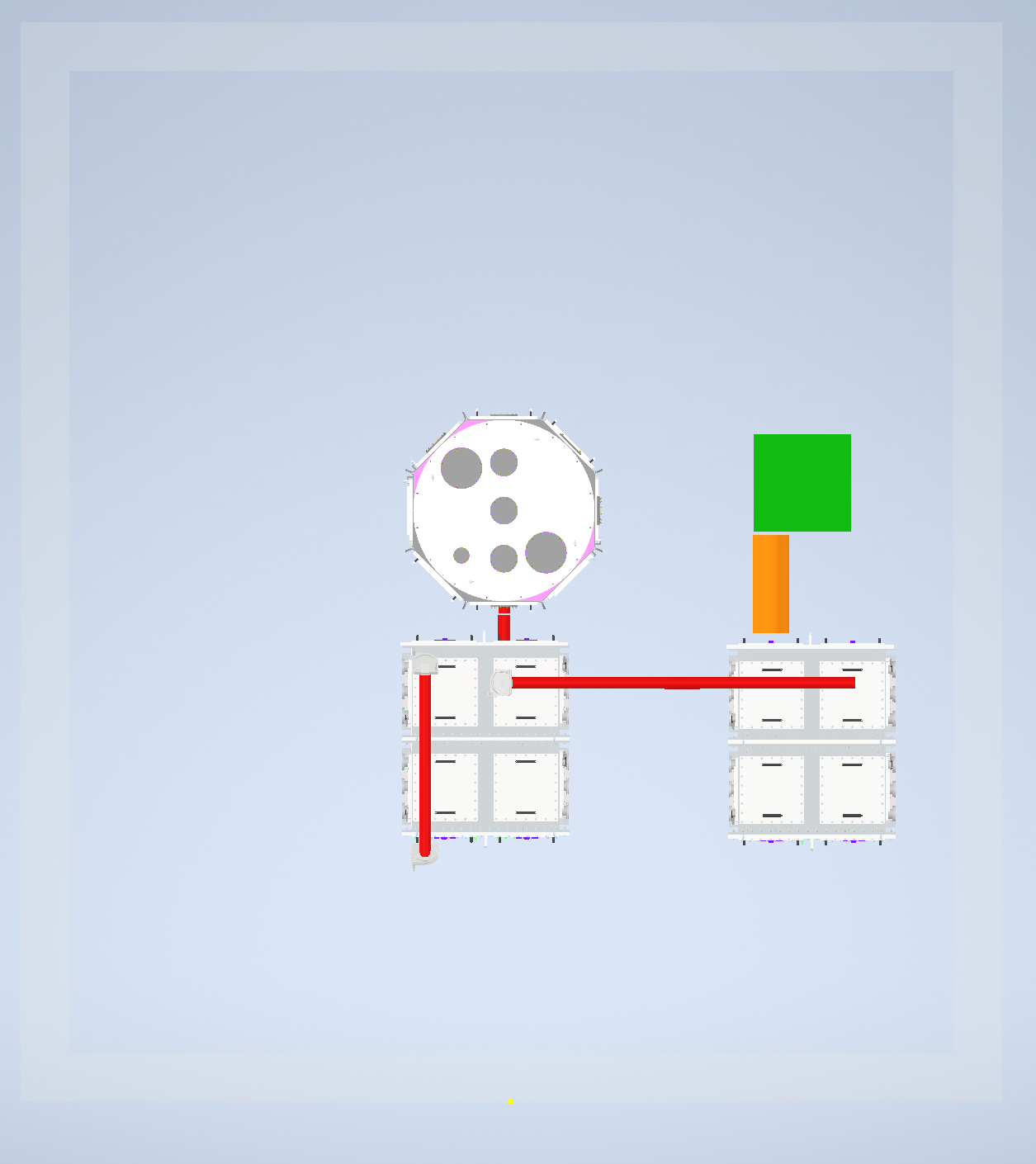 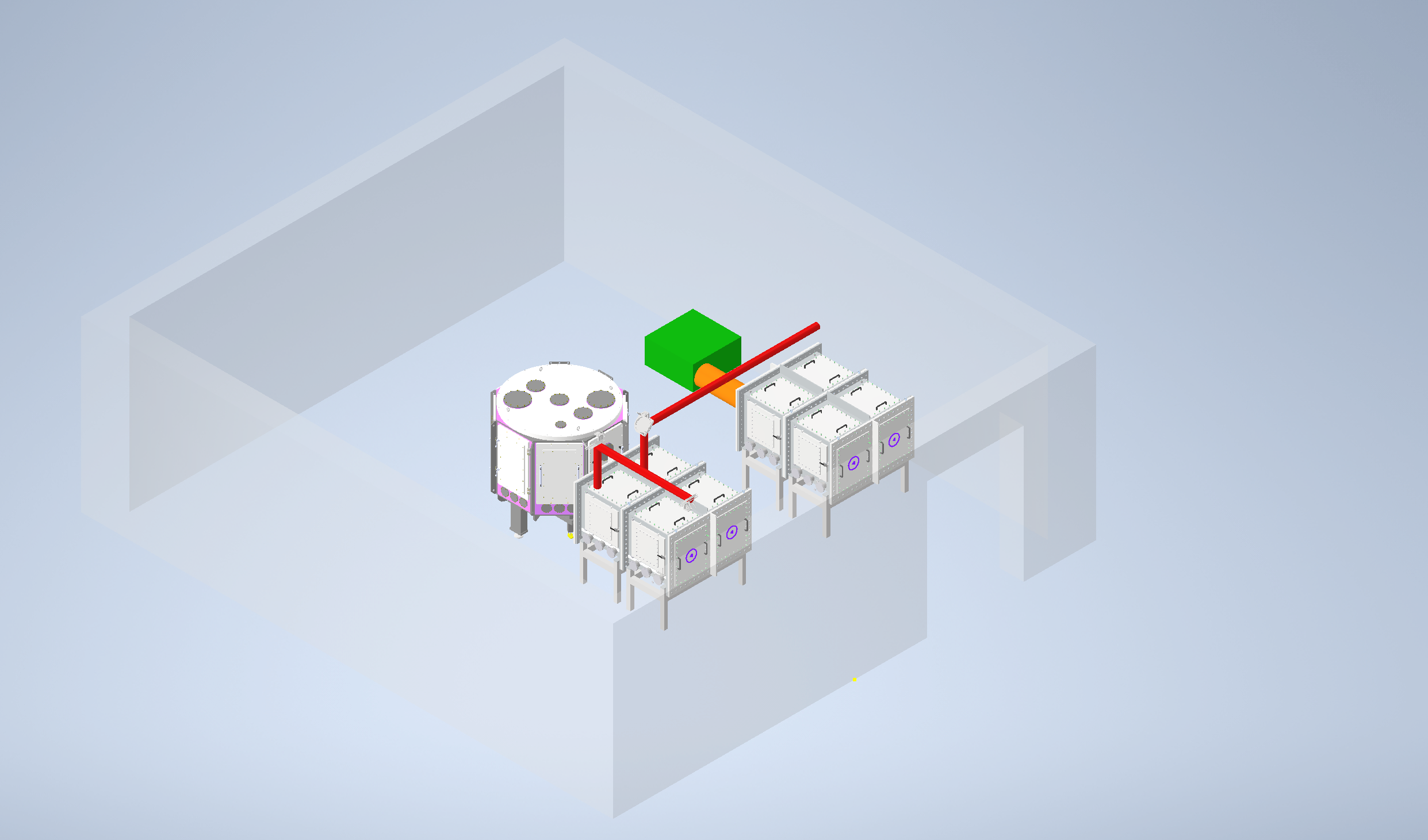 Modular Capture Chamber
Liquid Jet Chamber
Automated Cell Holder
Reuses AO/PM Beamline
Dedicated Beamline for extended experiments
1st Floor Labs
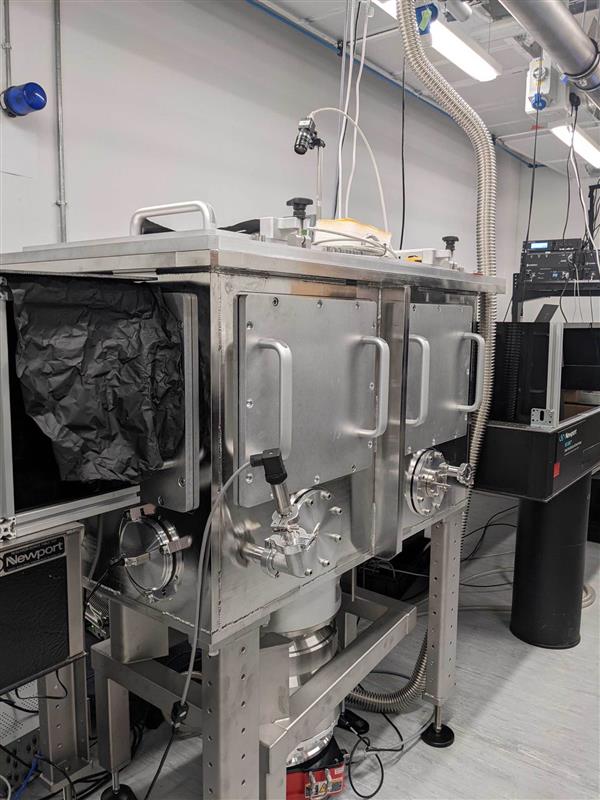 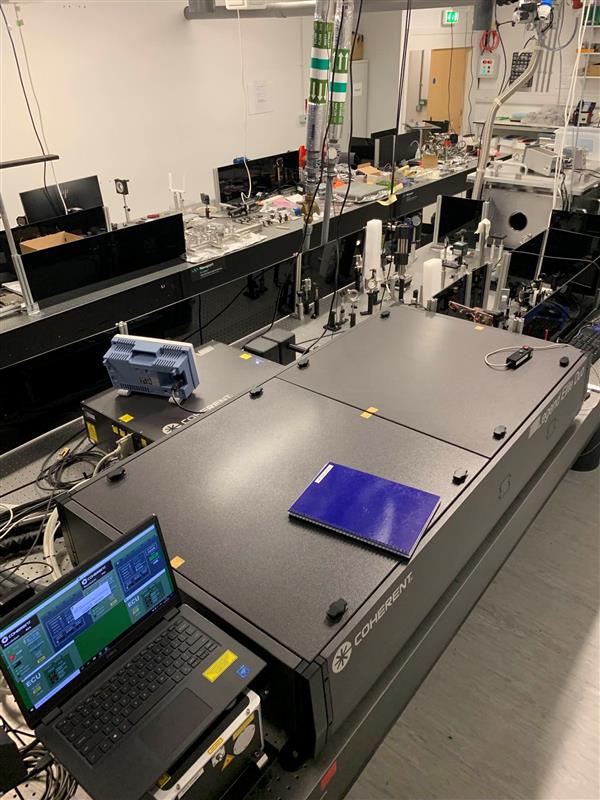 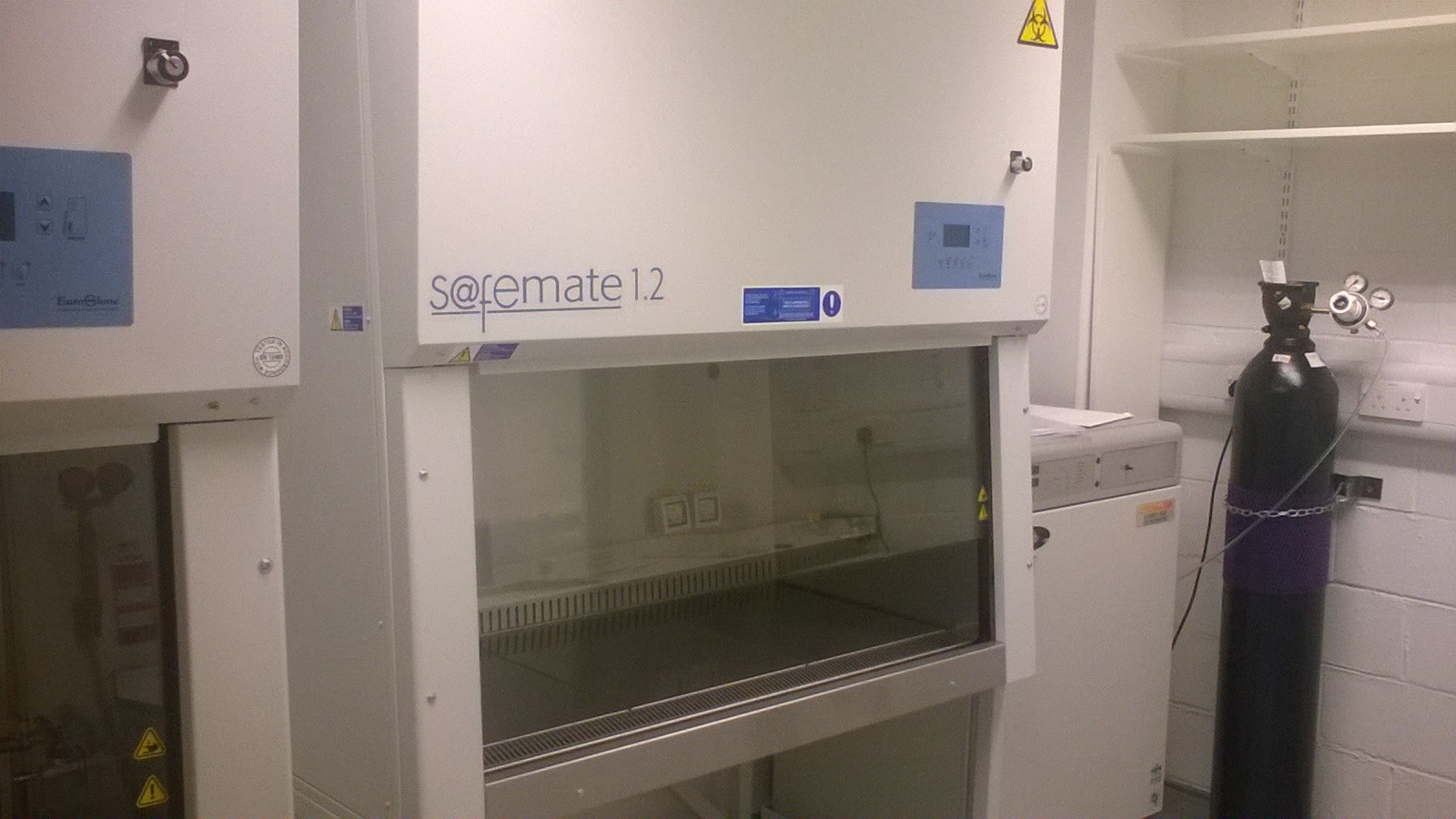 Bio prep room for off-line cell work
kHz lab for high-repetition rate target testing
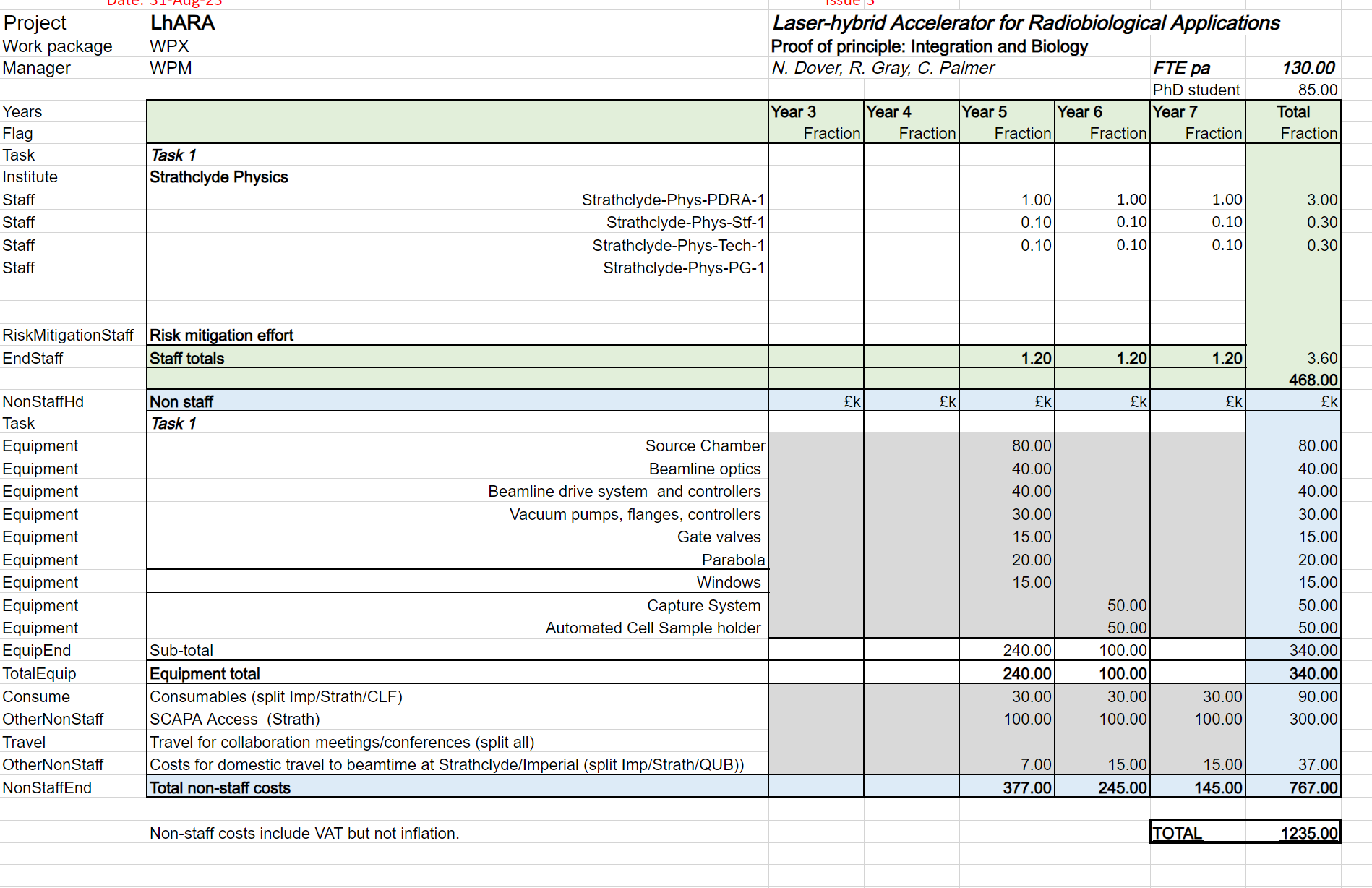